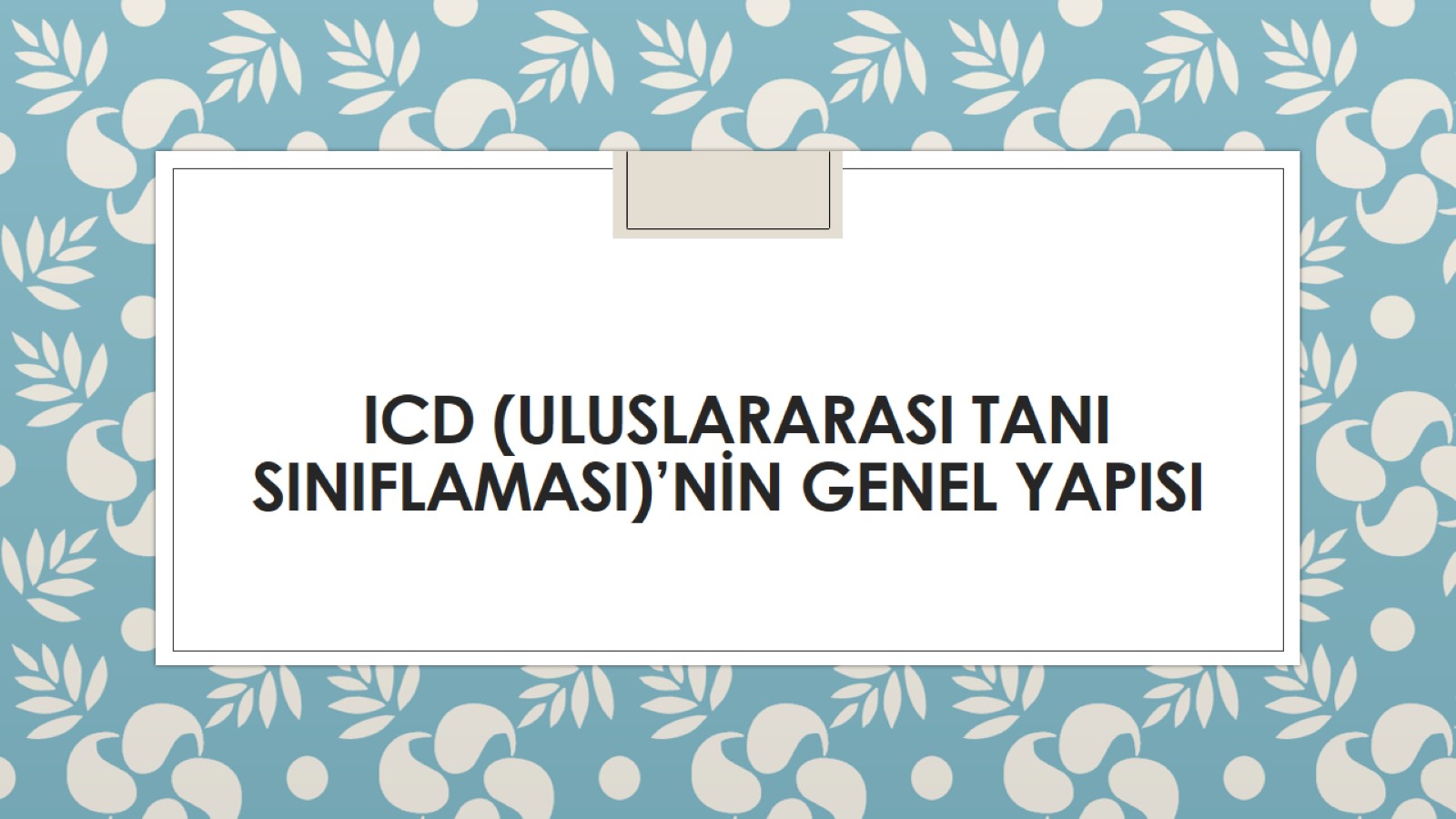 ICD (ULUSLARARASI TANI SINIFLAMASI)’NİN GENEL YAPISI
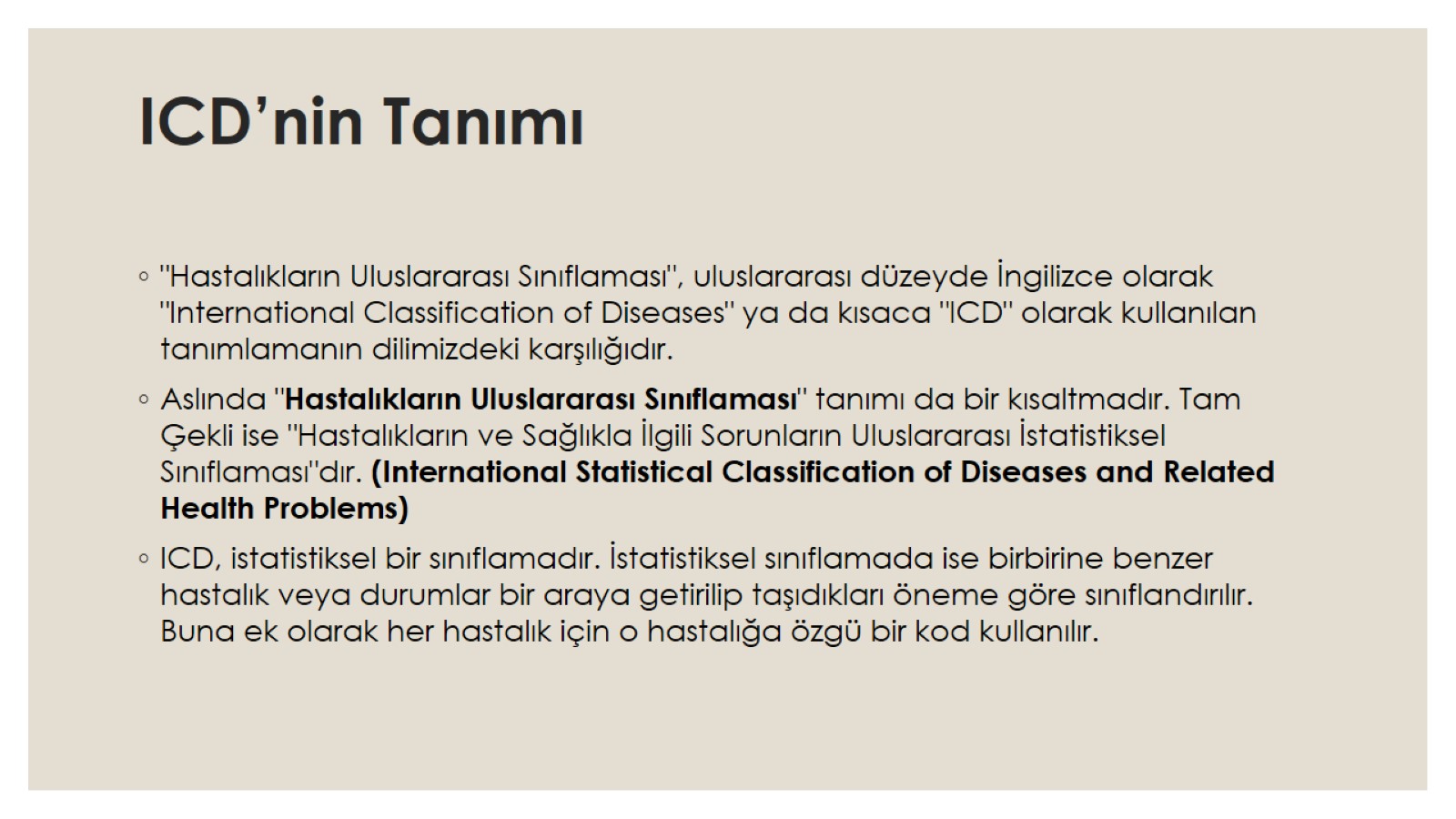 ICD’nin Tanımı
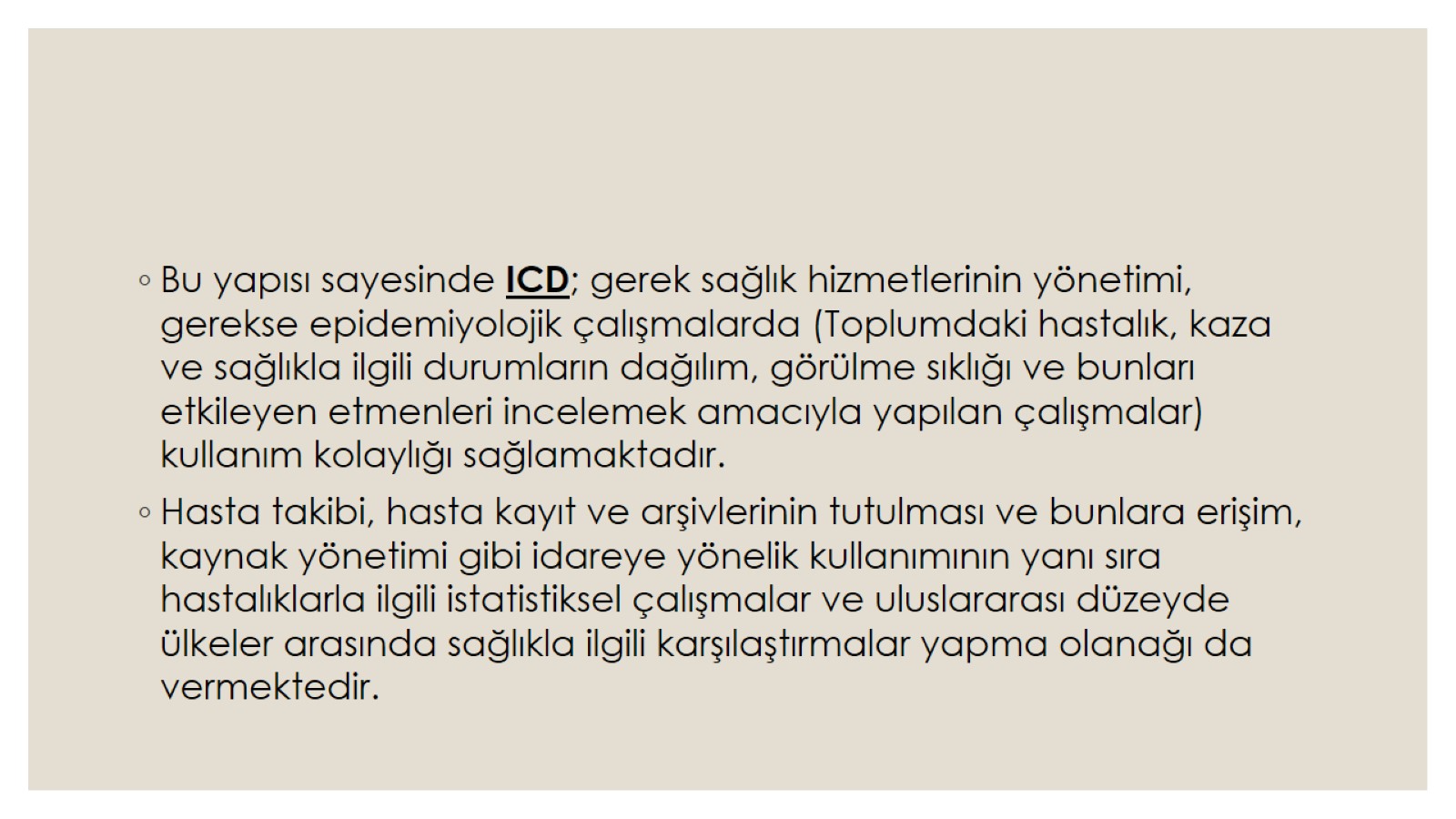 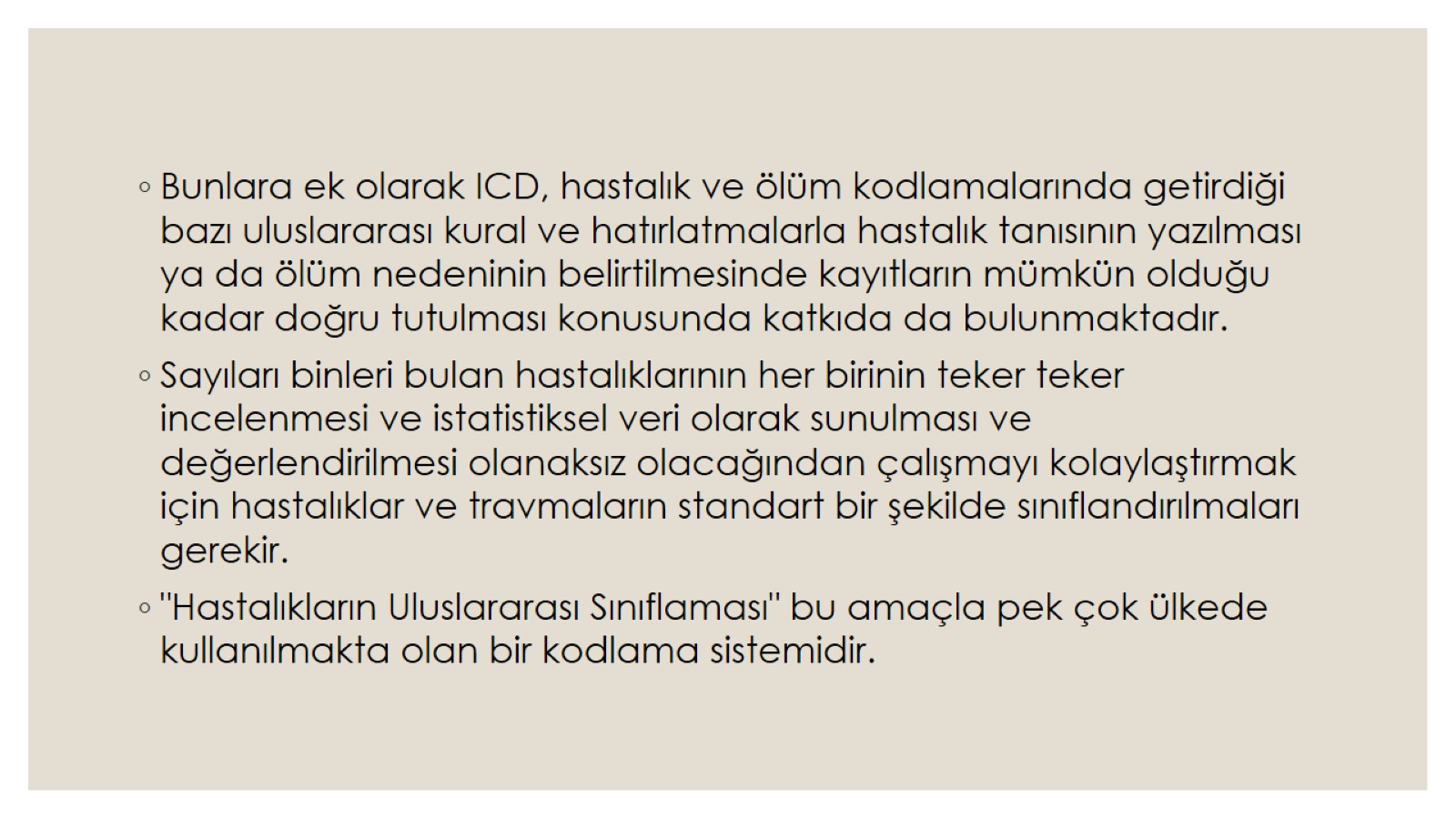 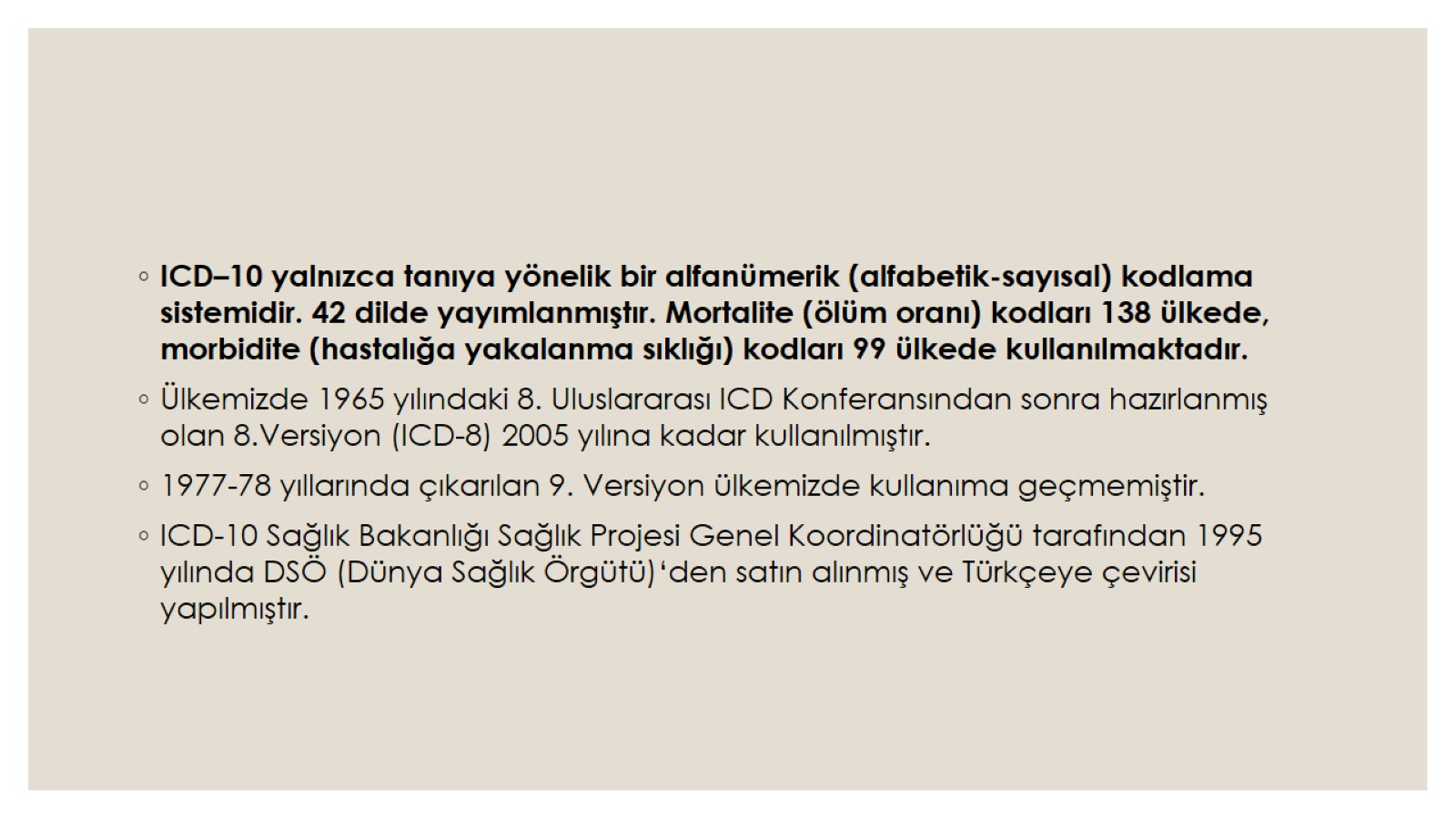 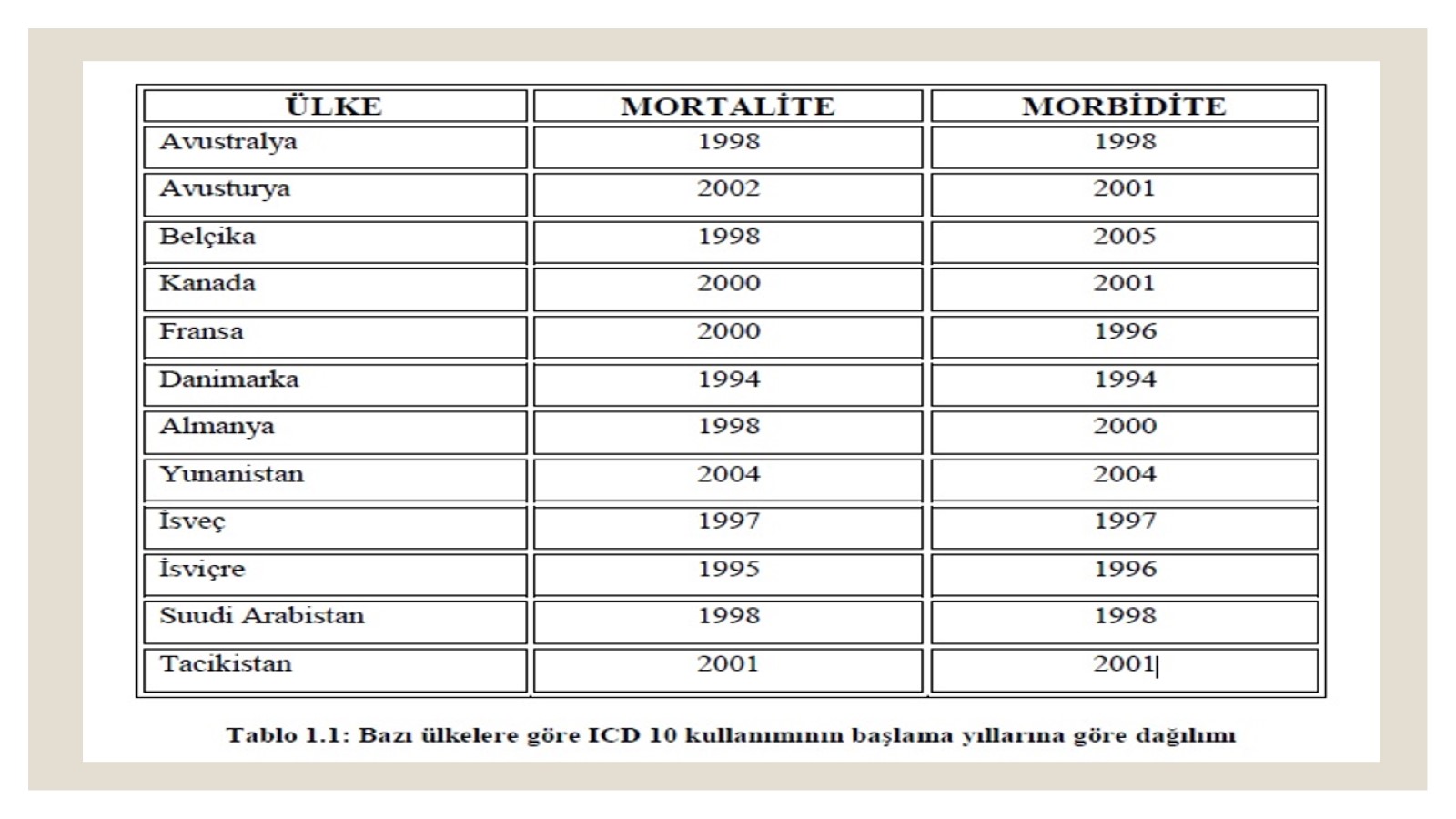 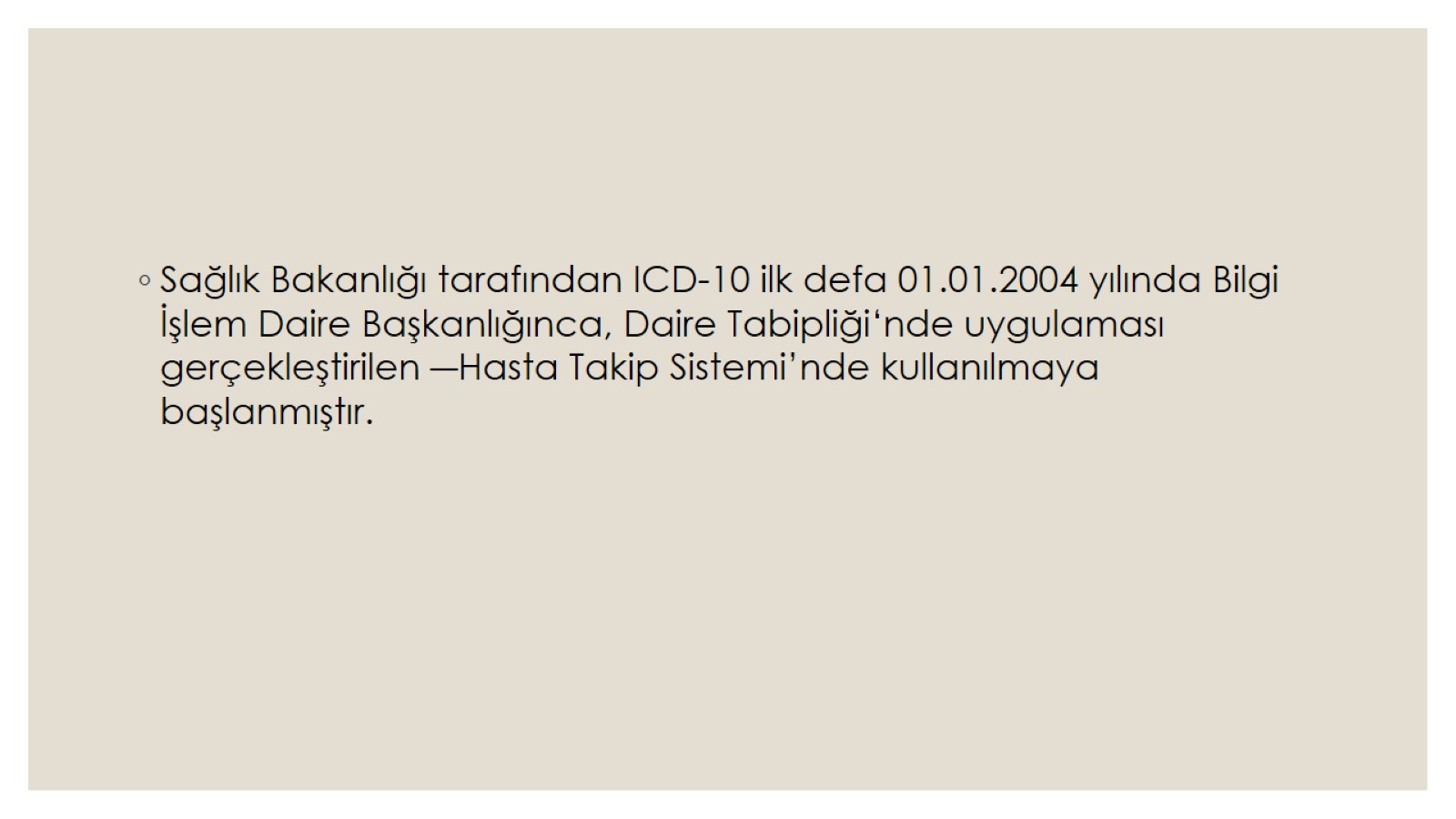 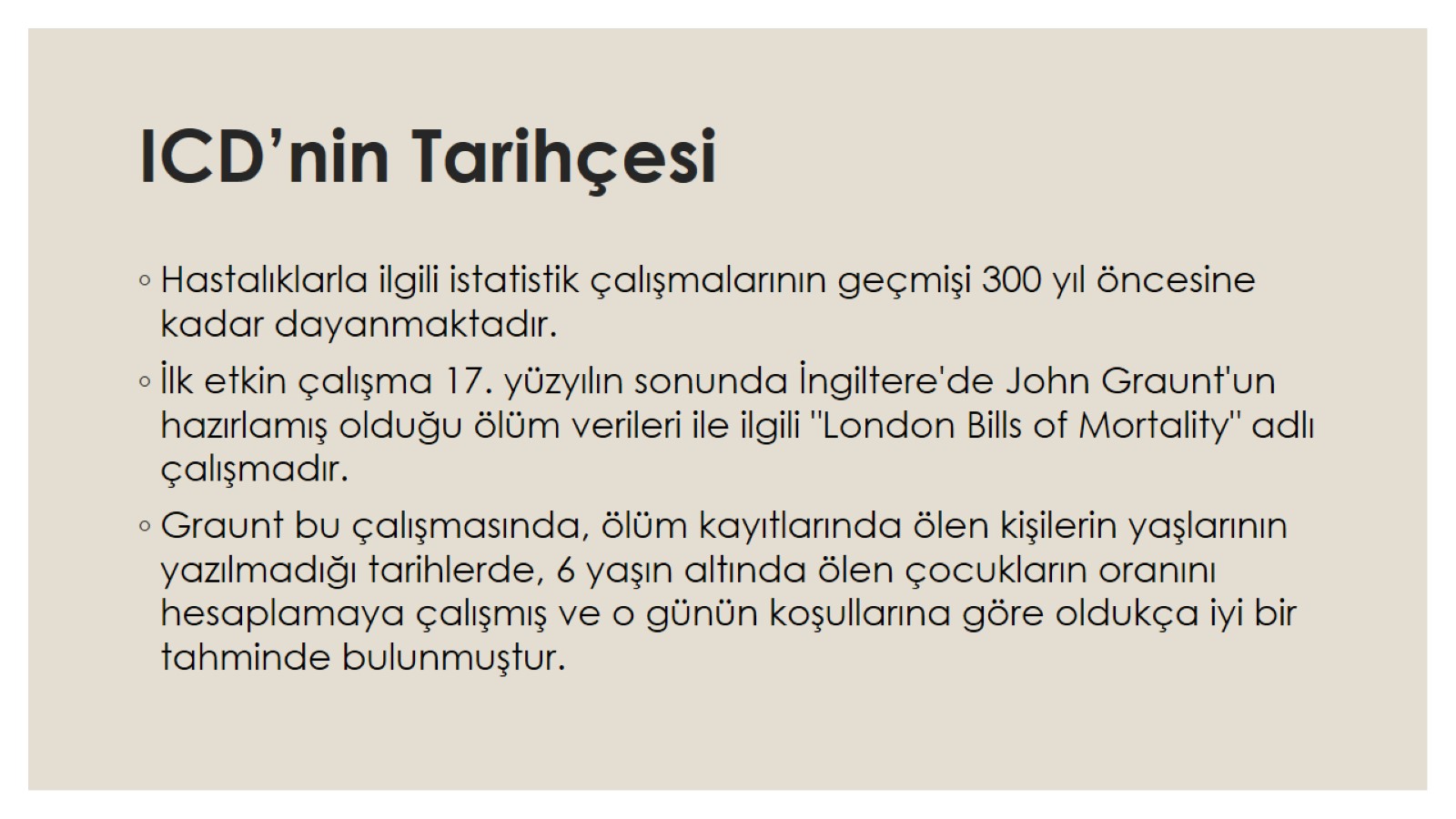 ICD’nin Tarihçesi
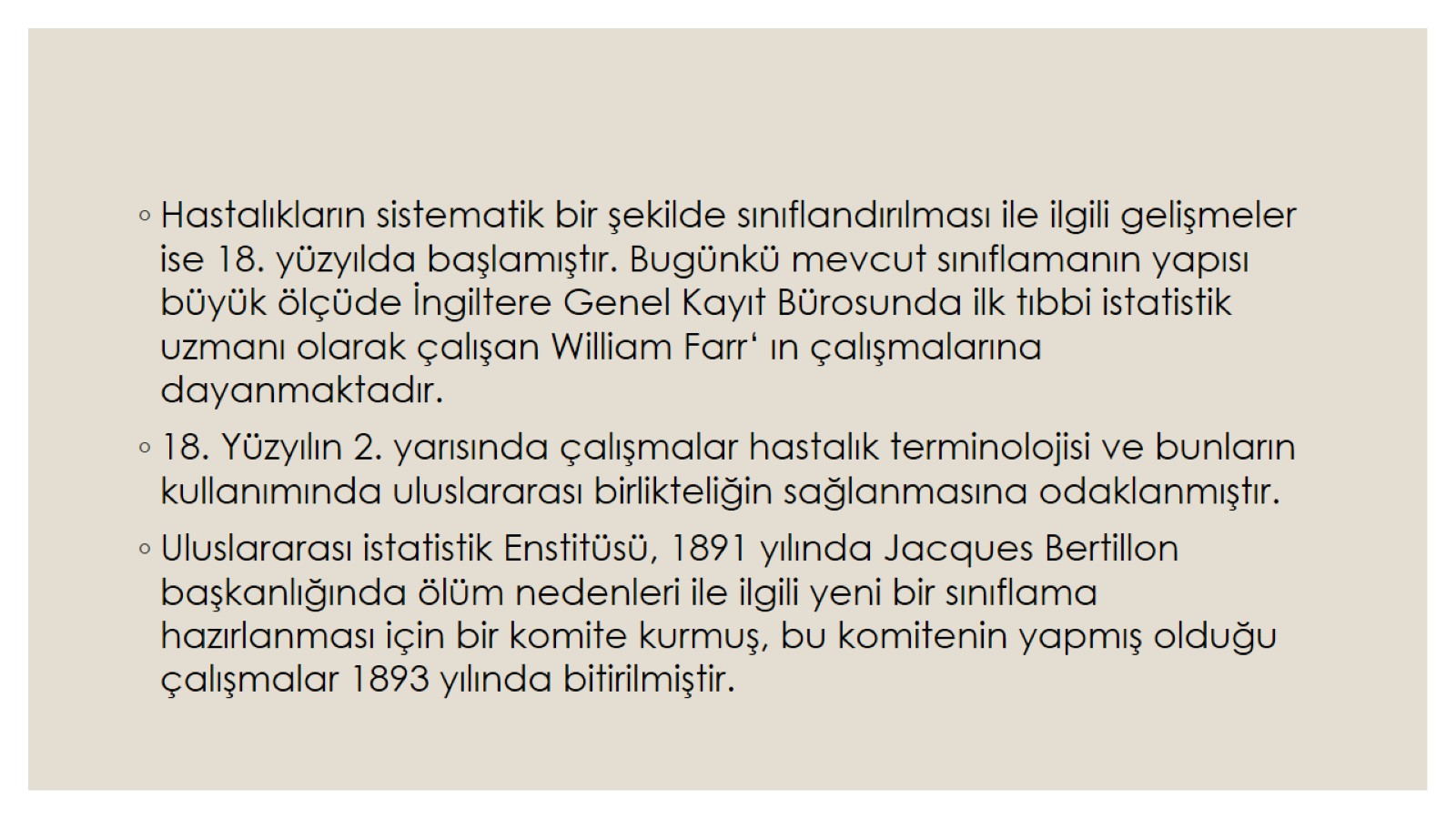 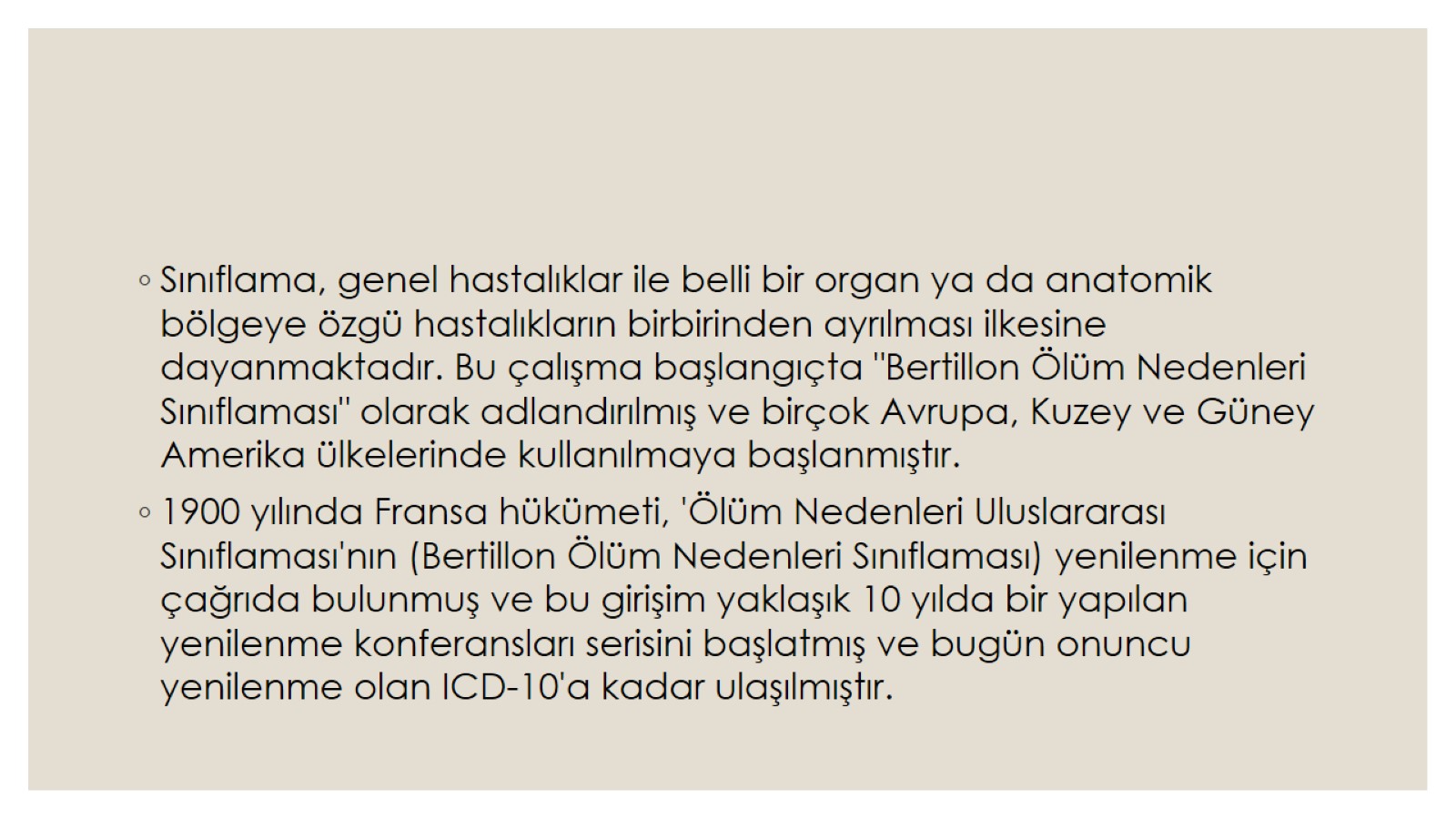 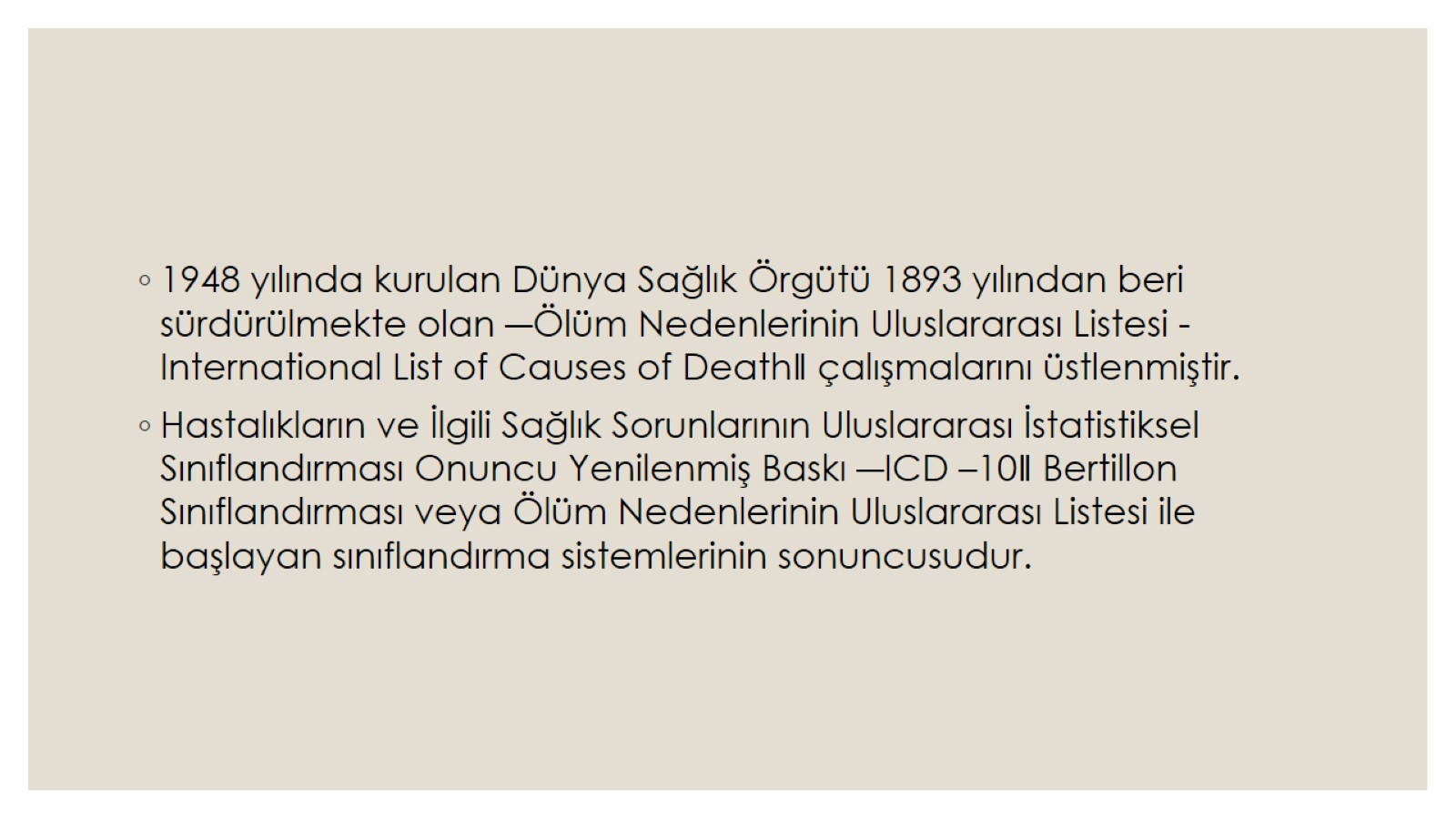 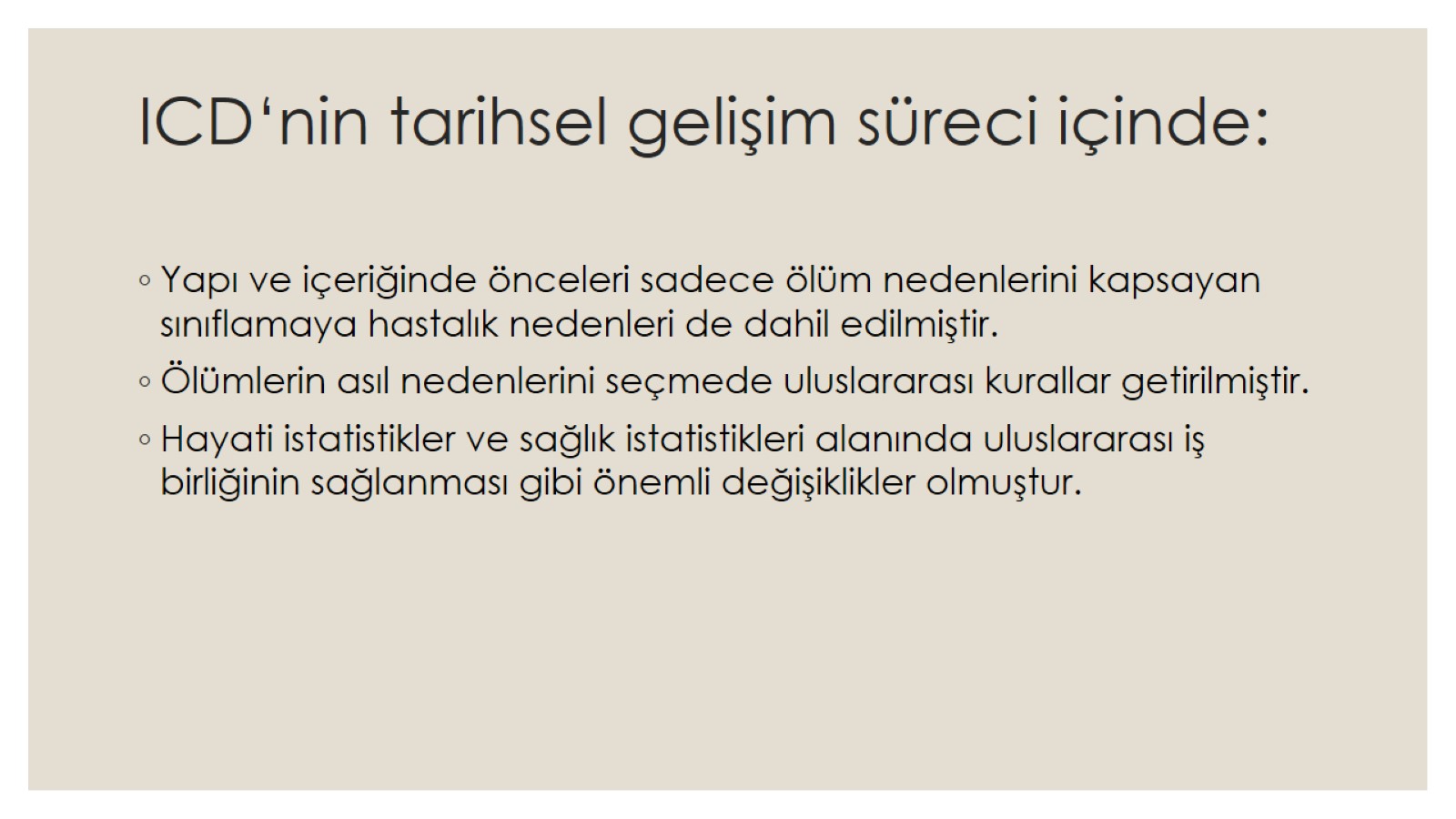 ICD‘nin tarihsel gelişim süreci içinde:
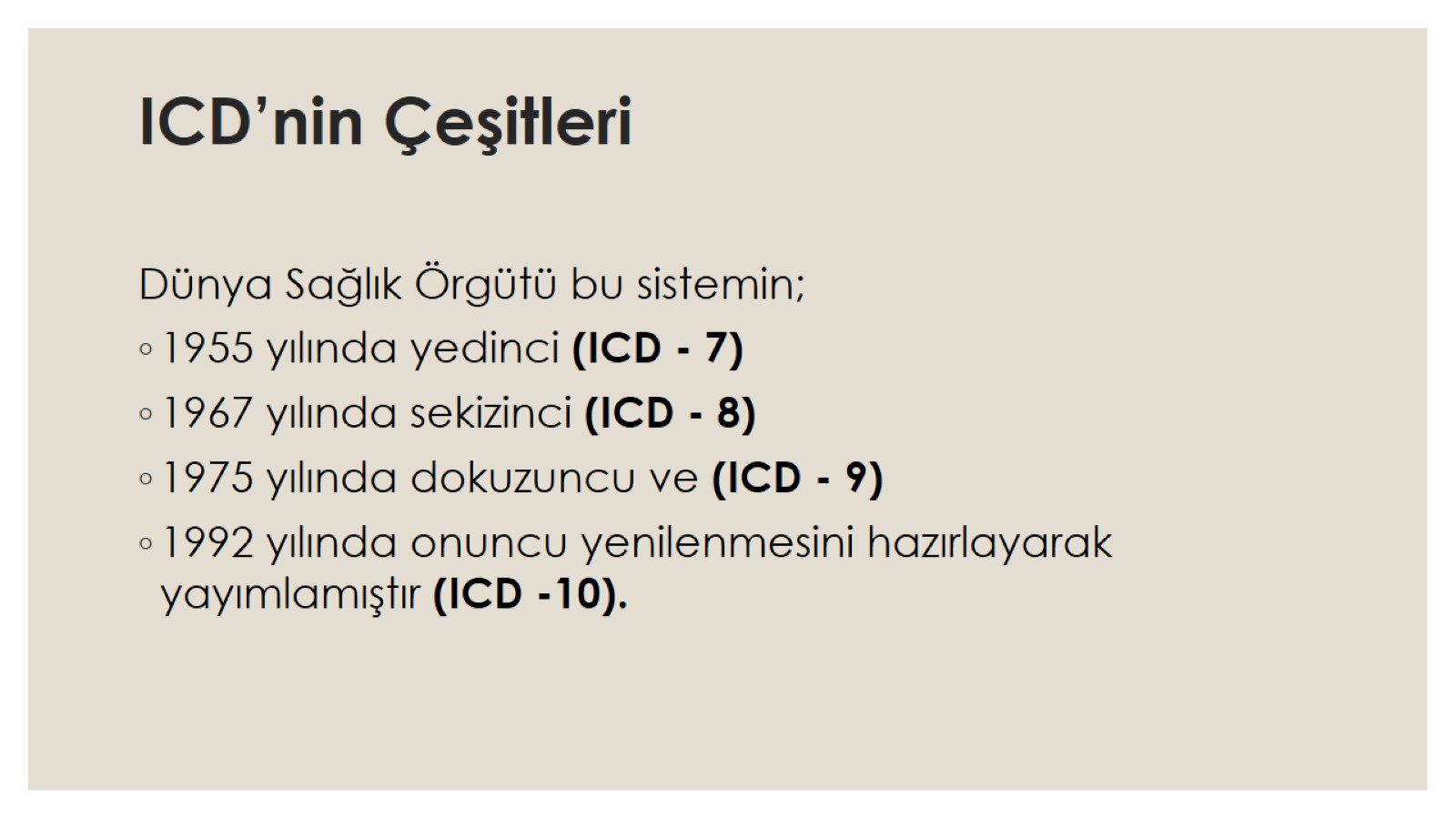 ICD’nin Çeşitleri
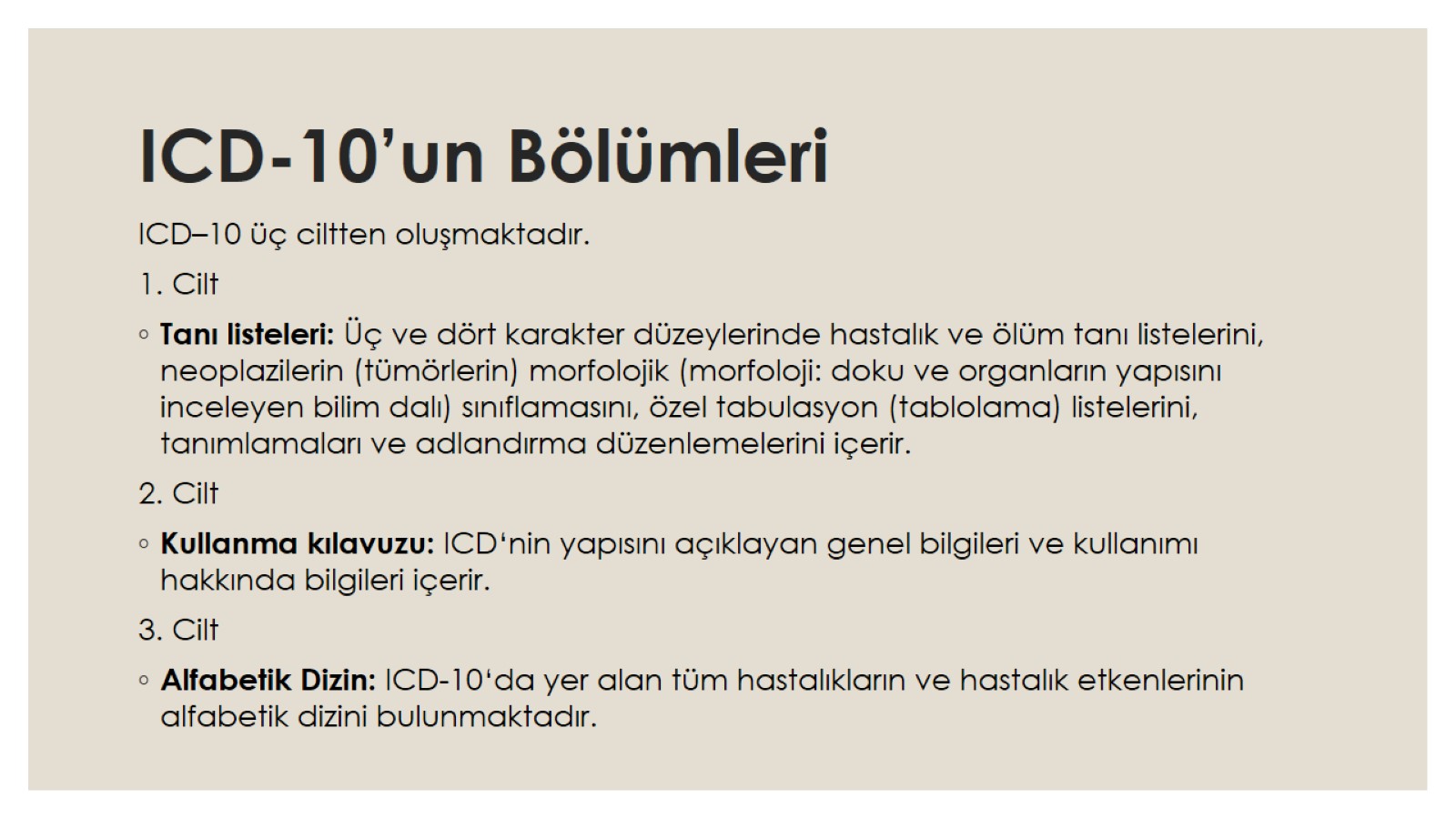 ICD-10’un Bölümleri
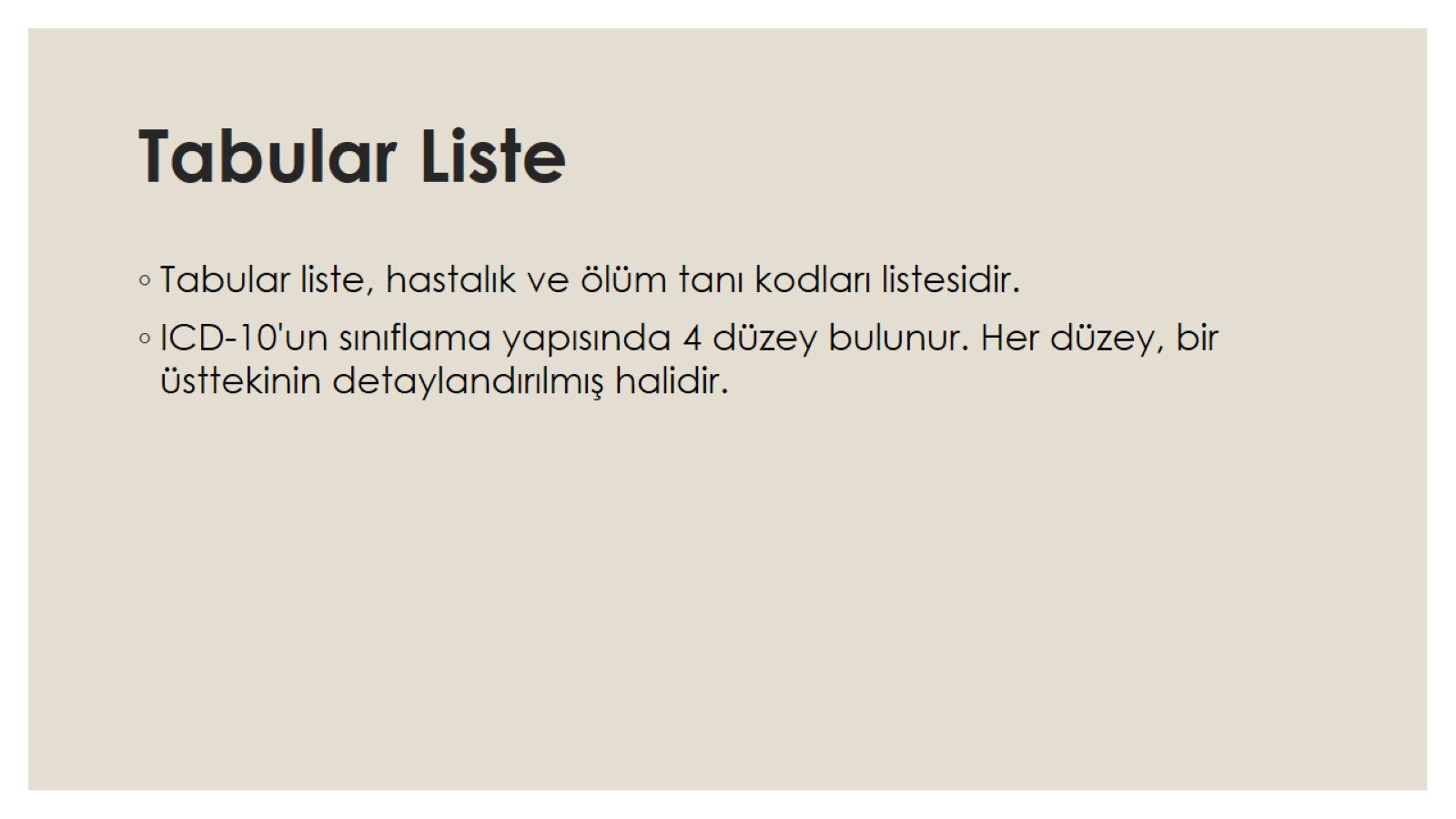 Tabular Liste
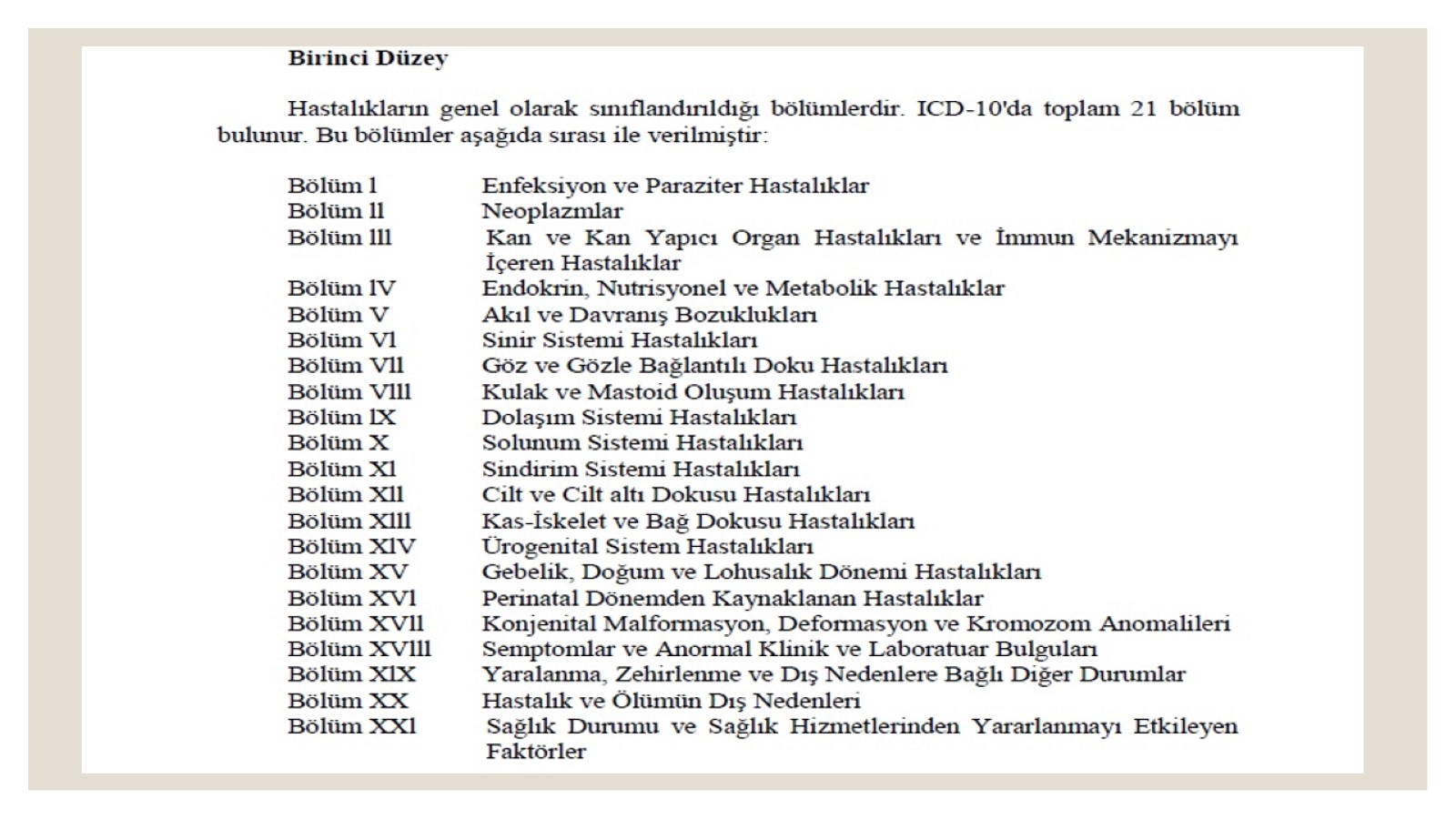 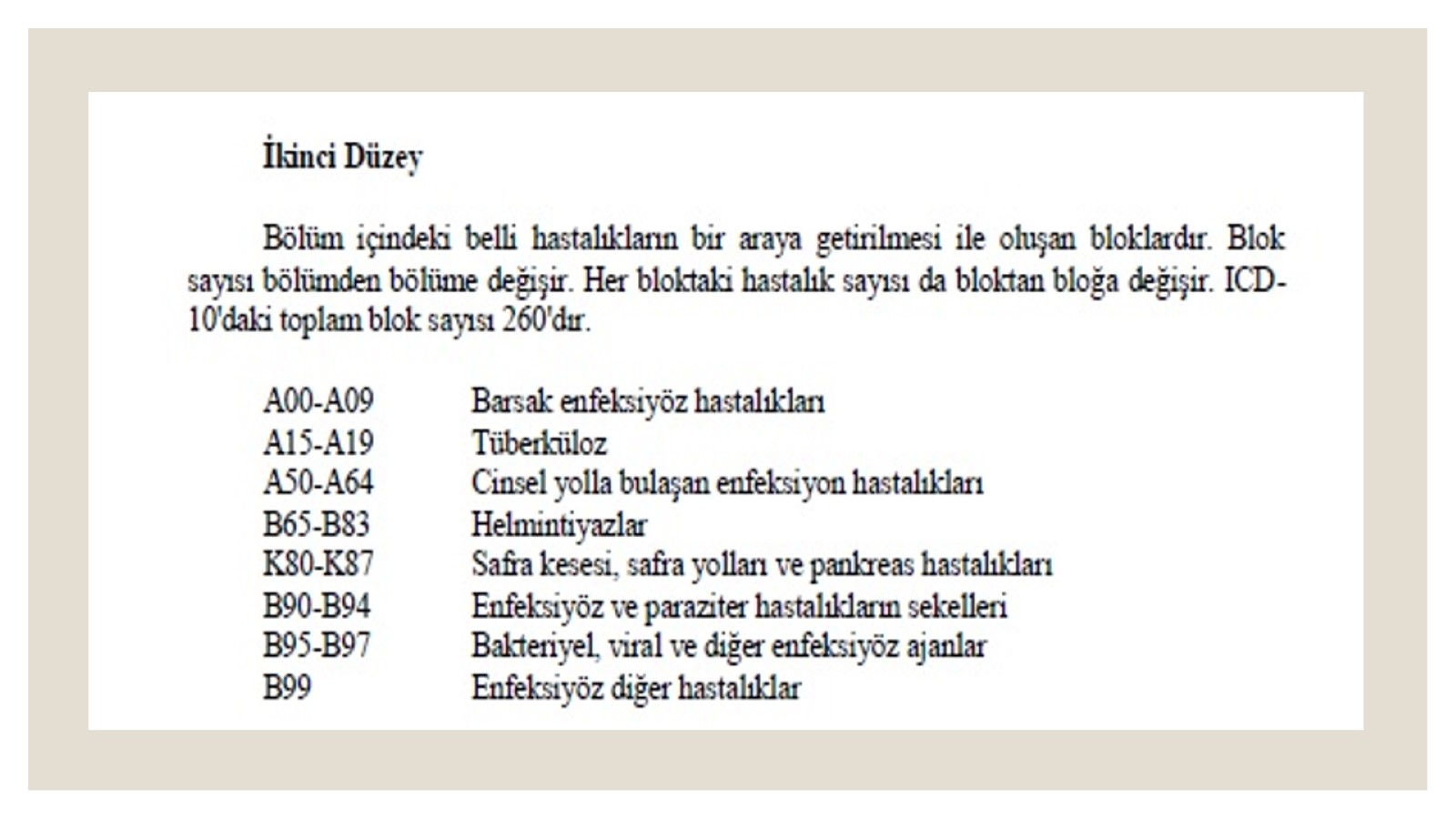 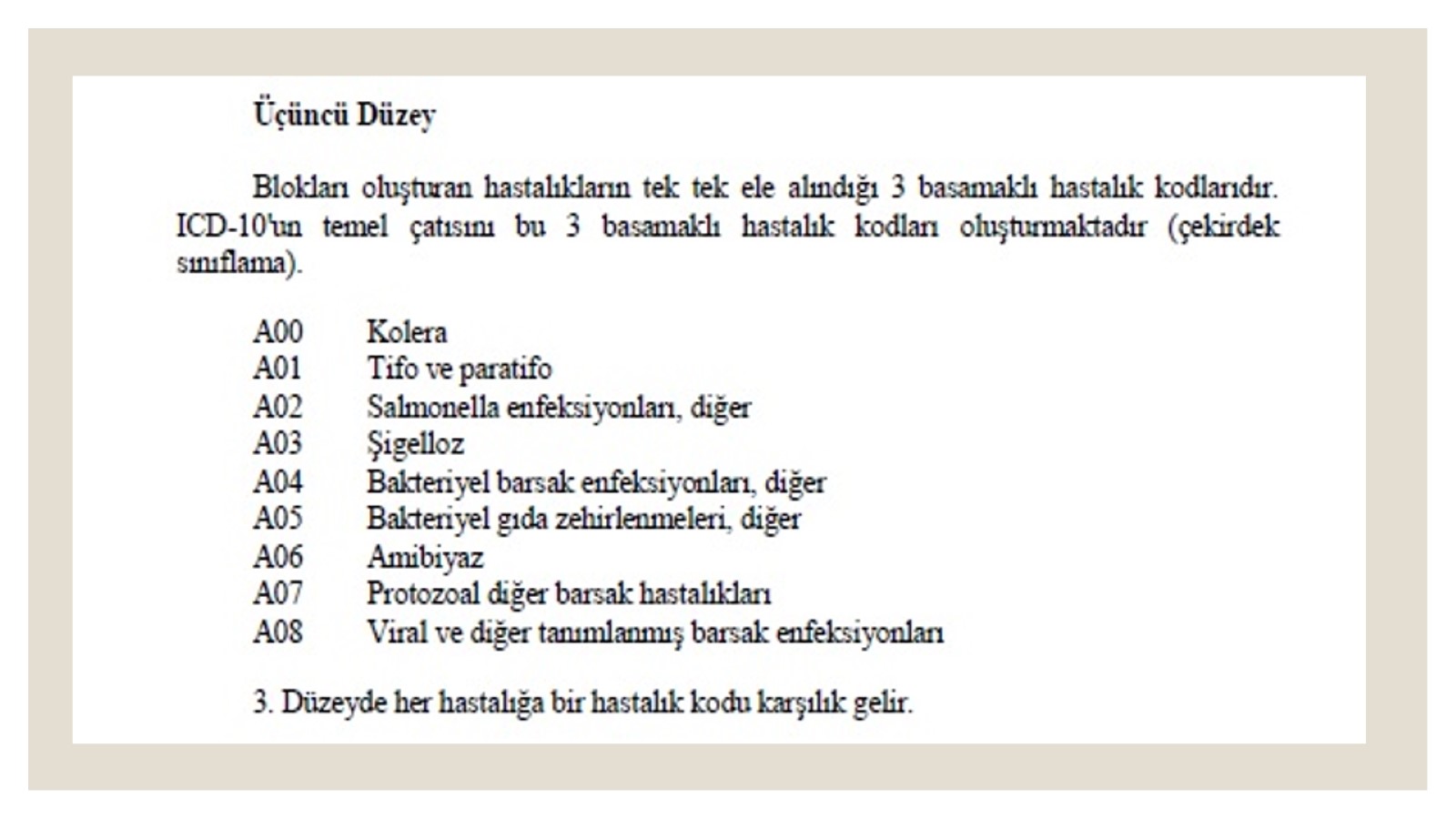 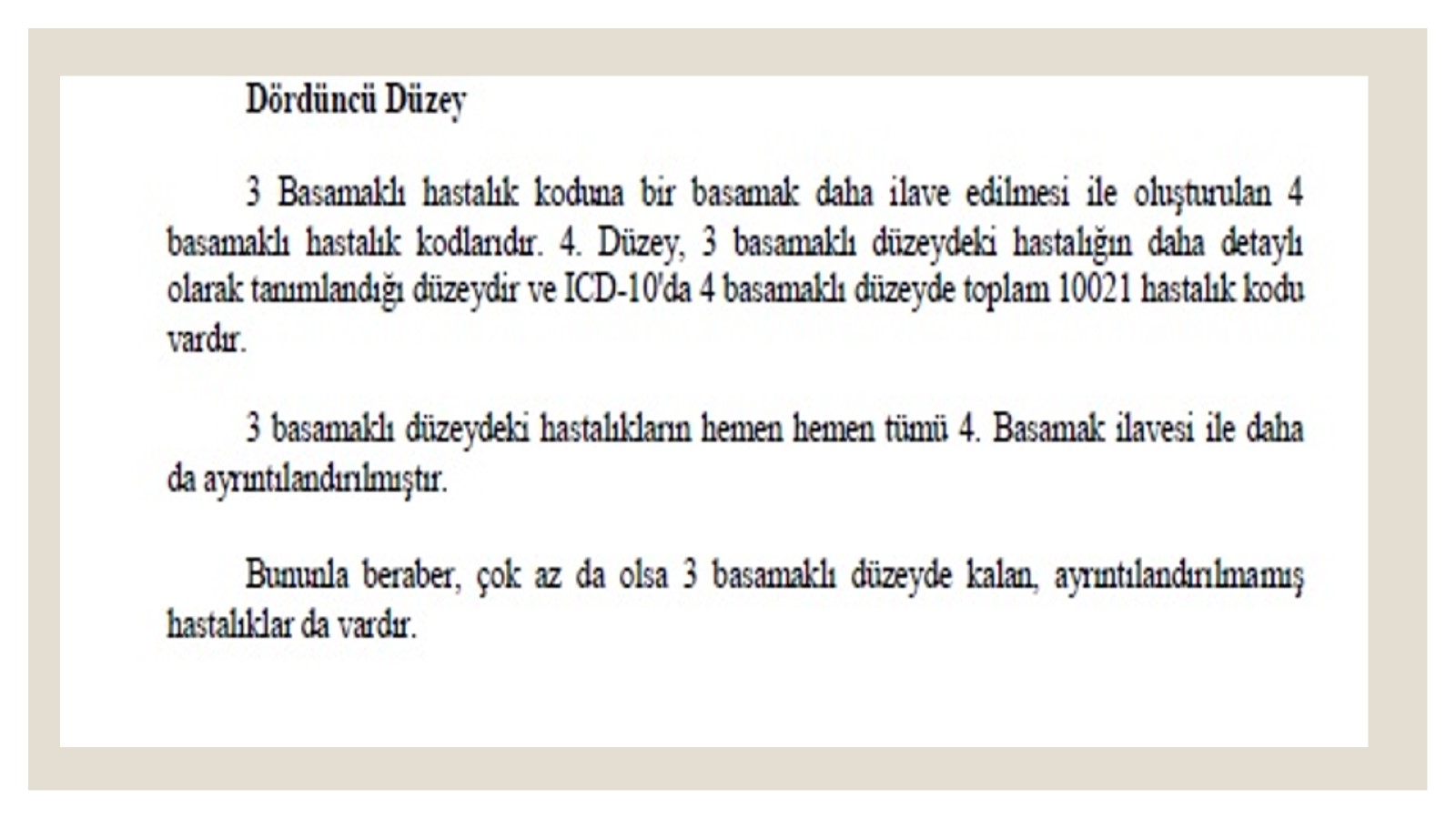 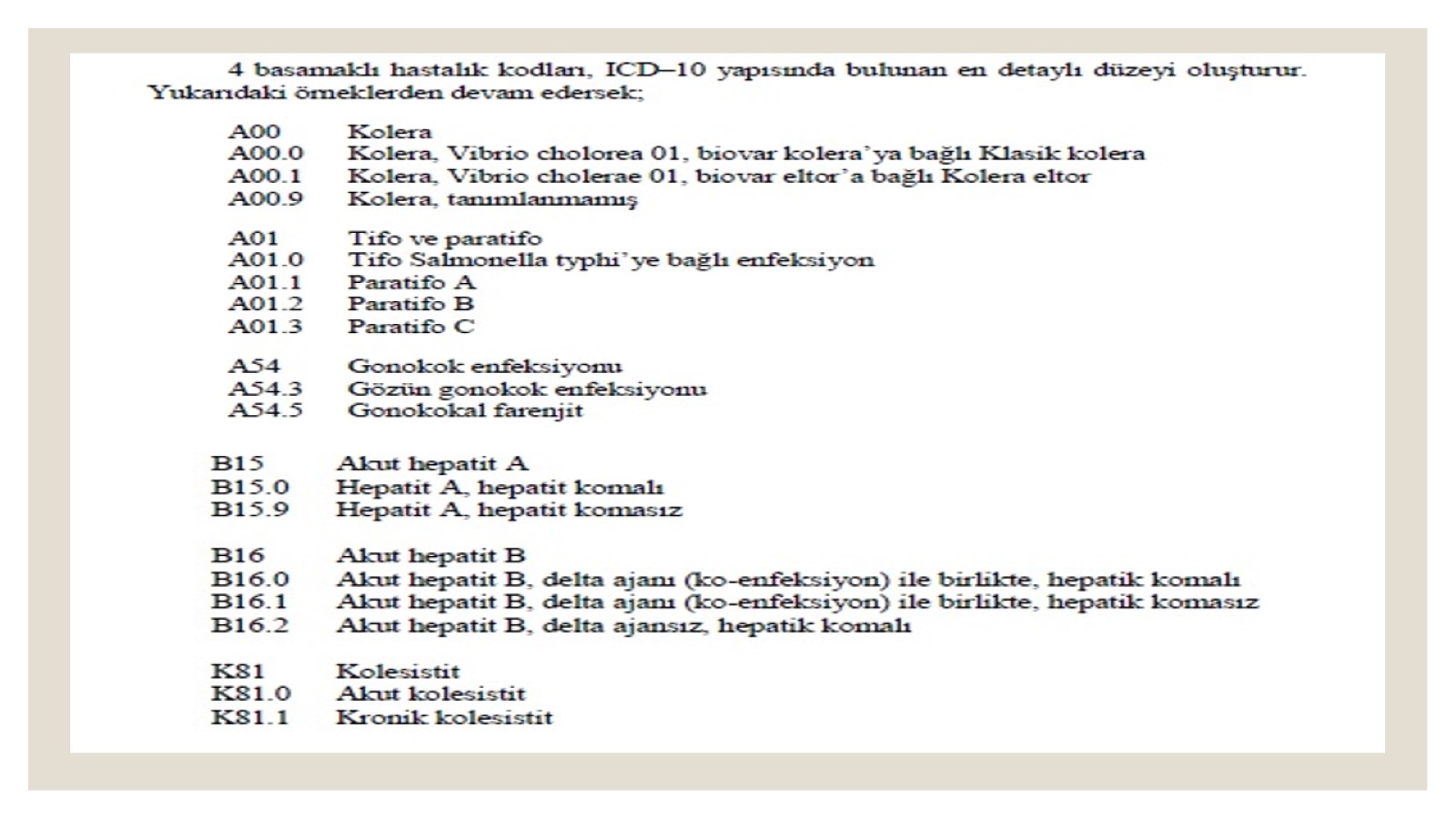 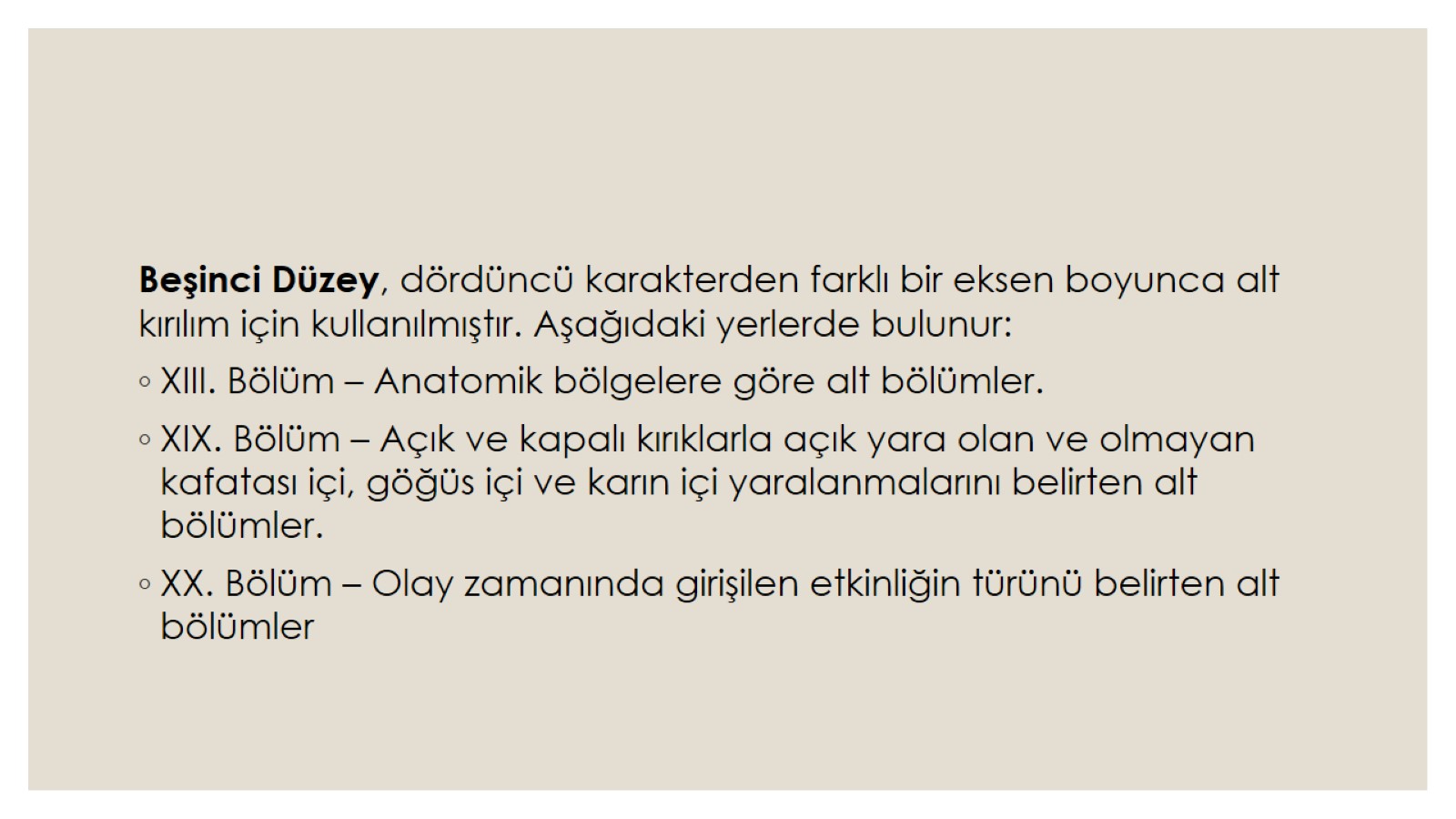 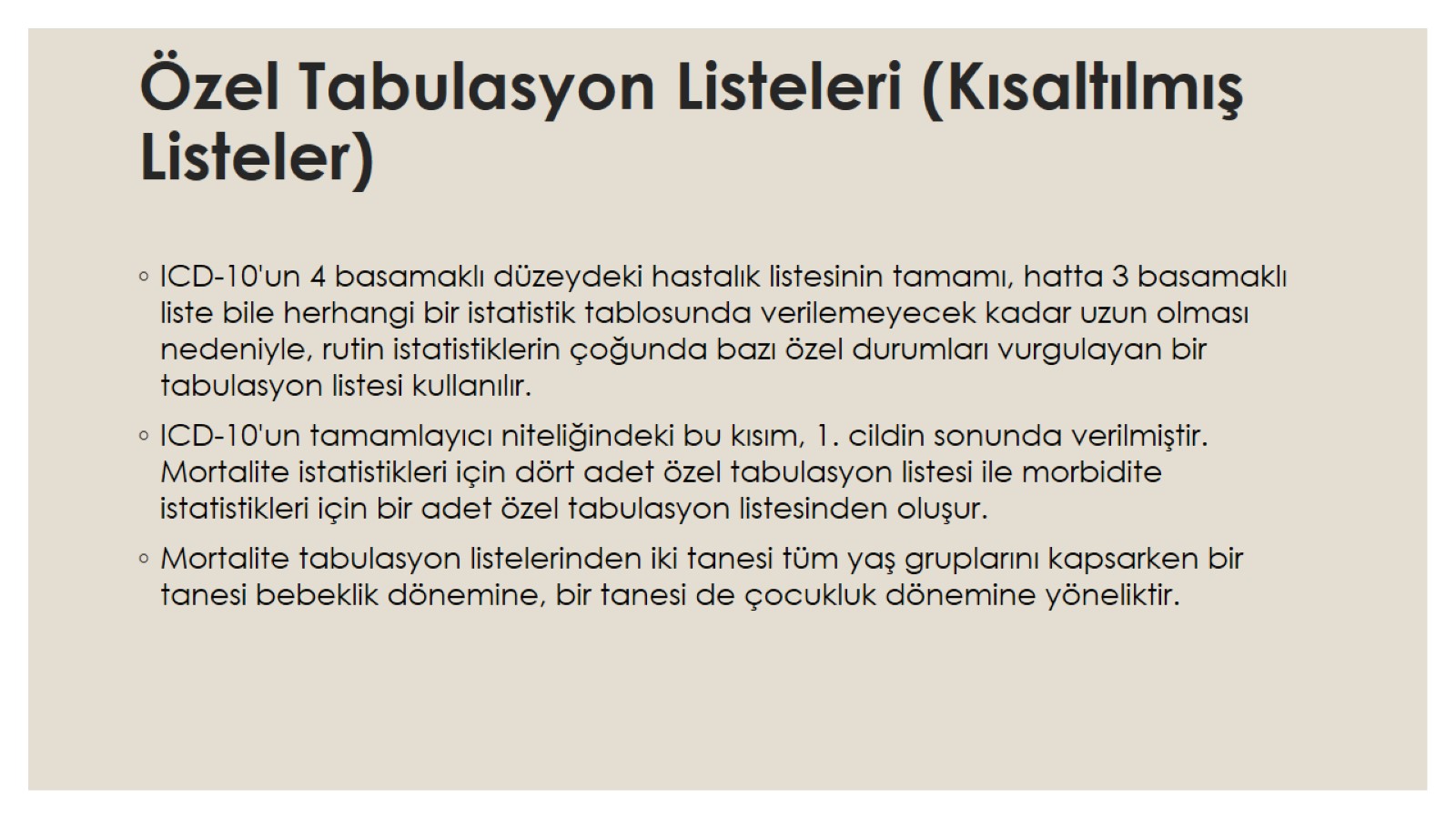 Özel Tabulasyon Listeleri (Kısaltılmış Listeler)
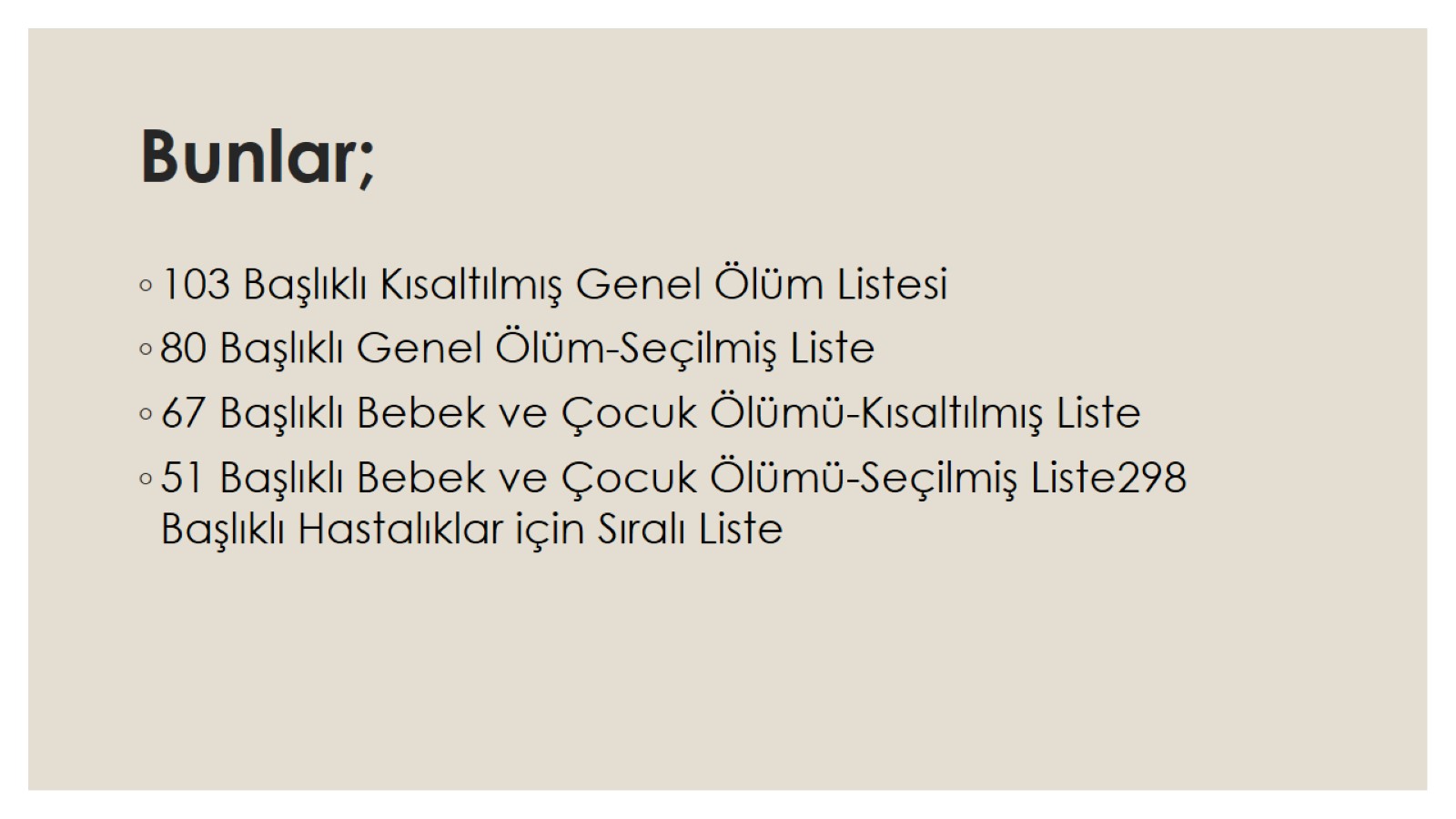 Bunlar;
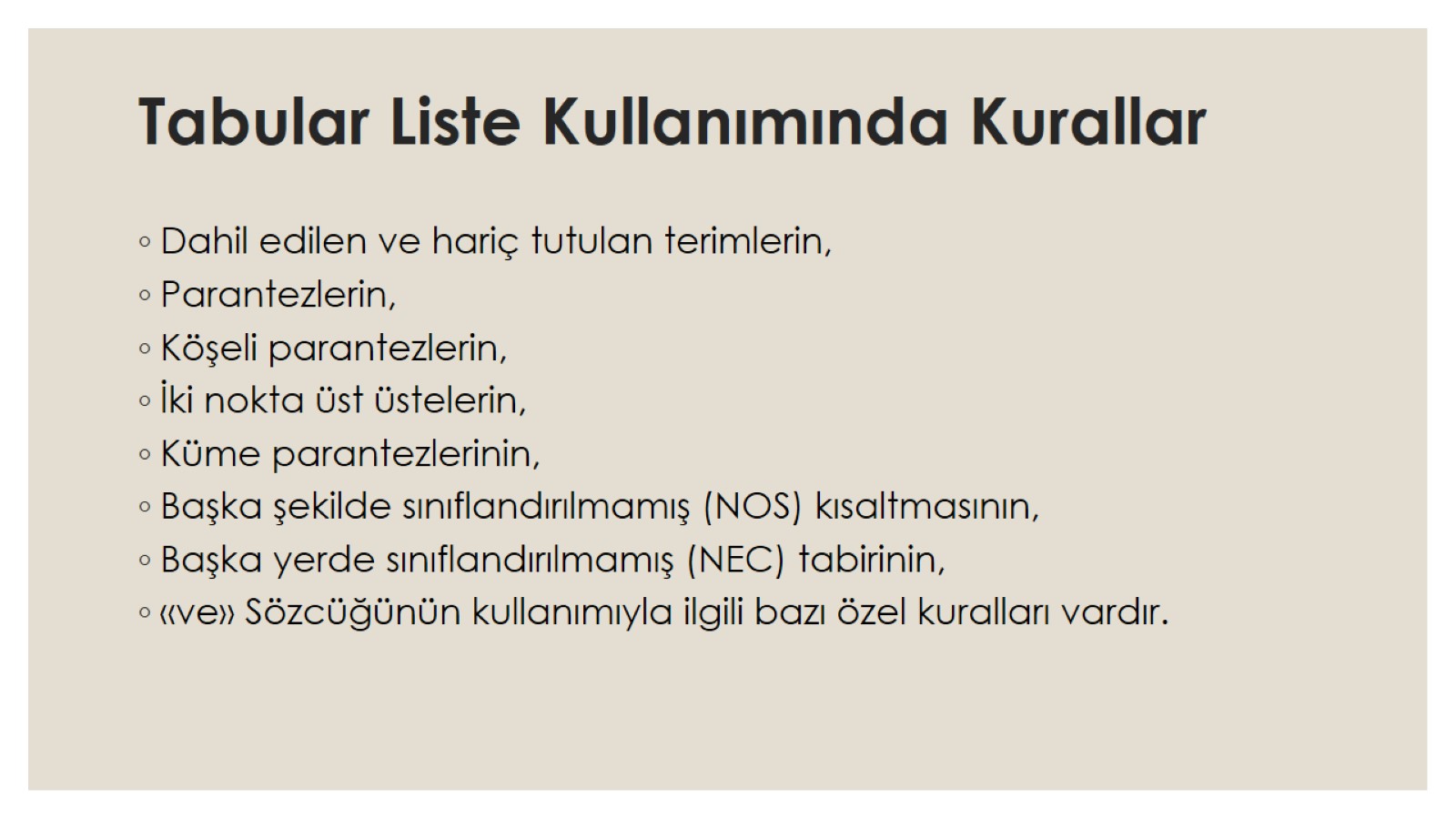 Tabular Liste Kullanımında Kurallar
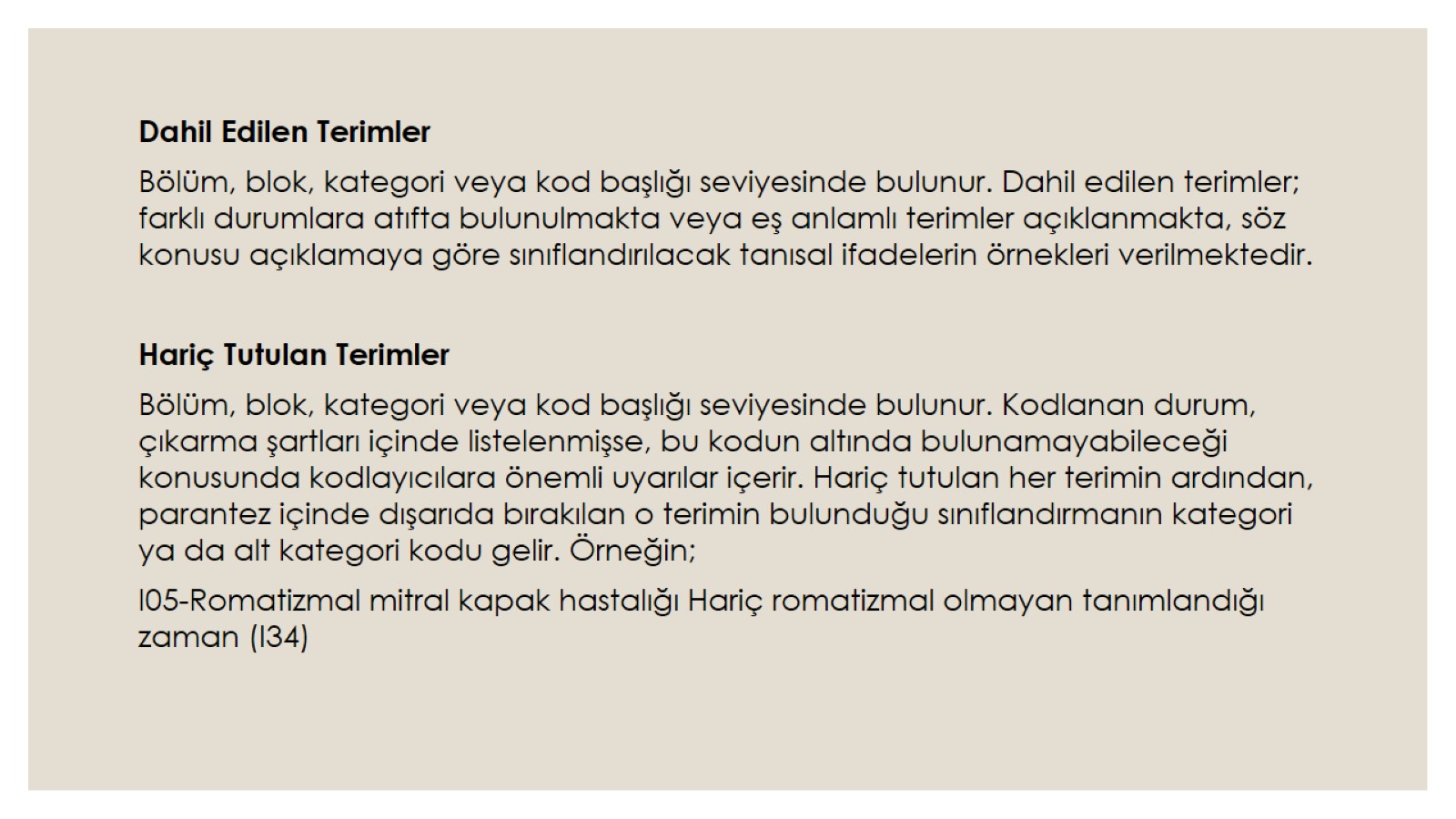 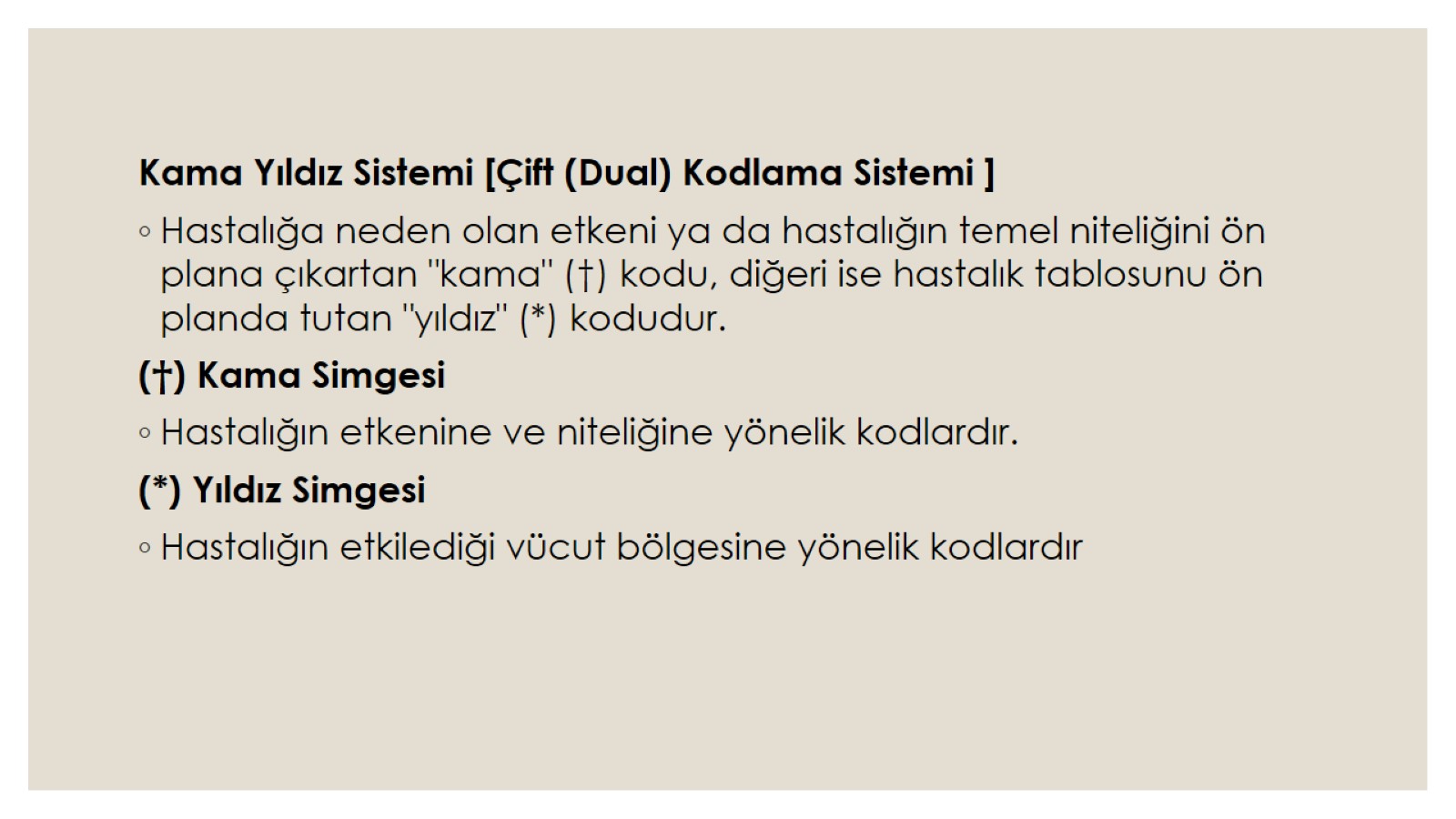 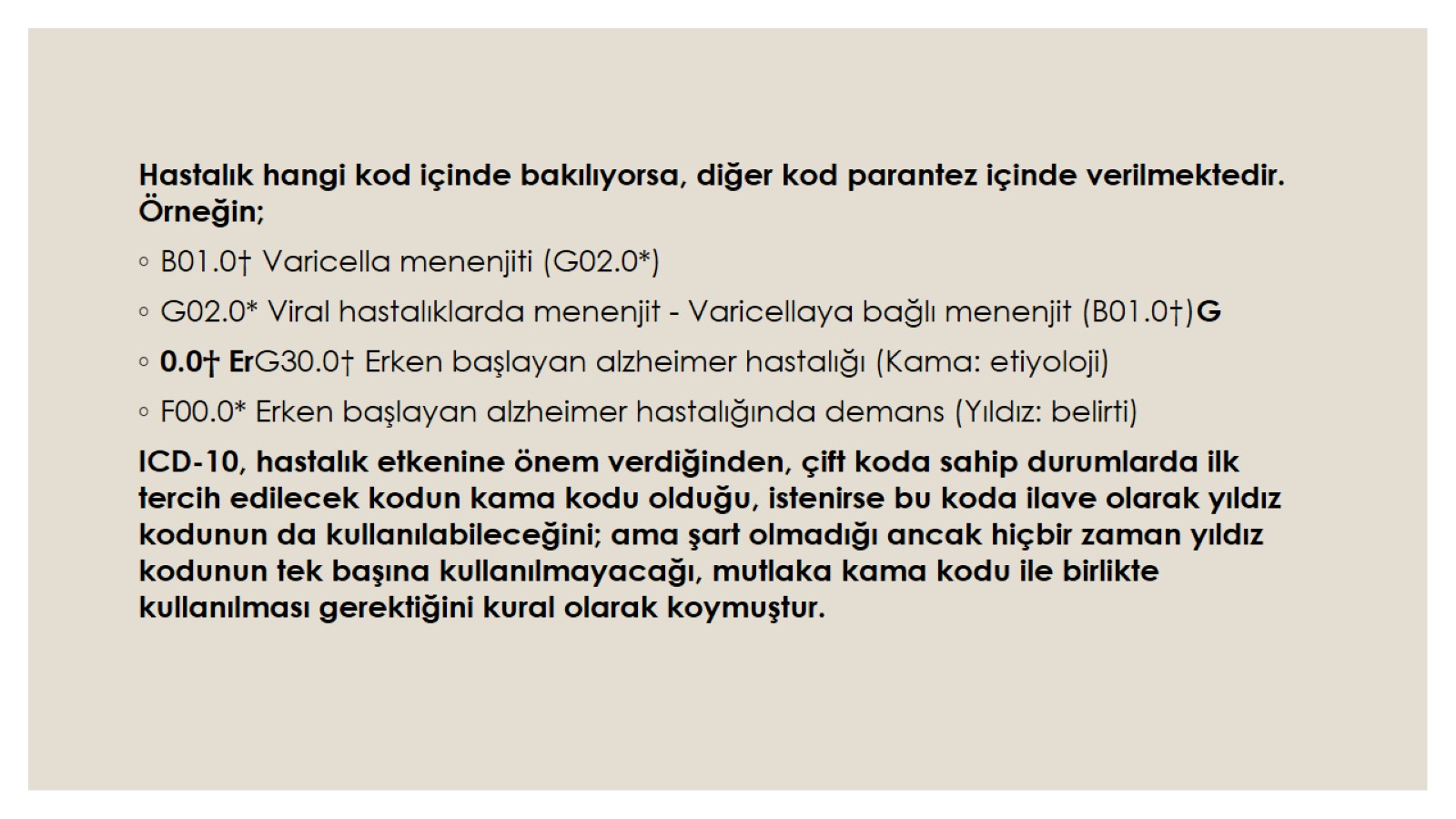 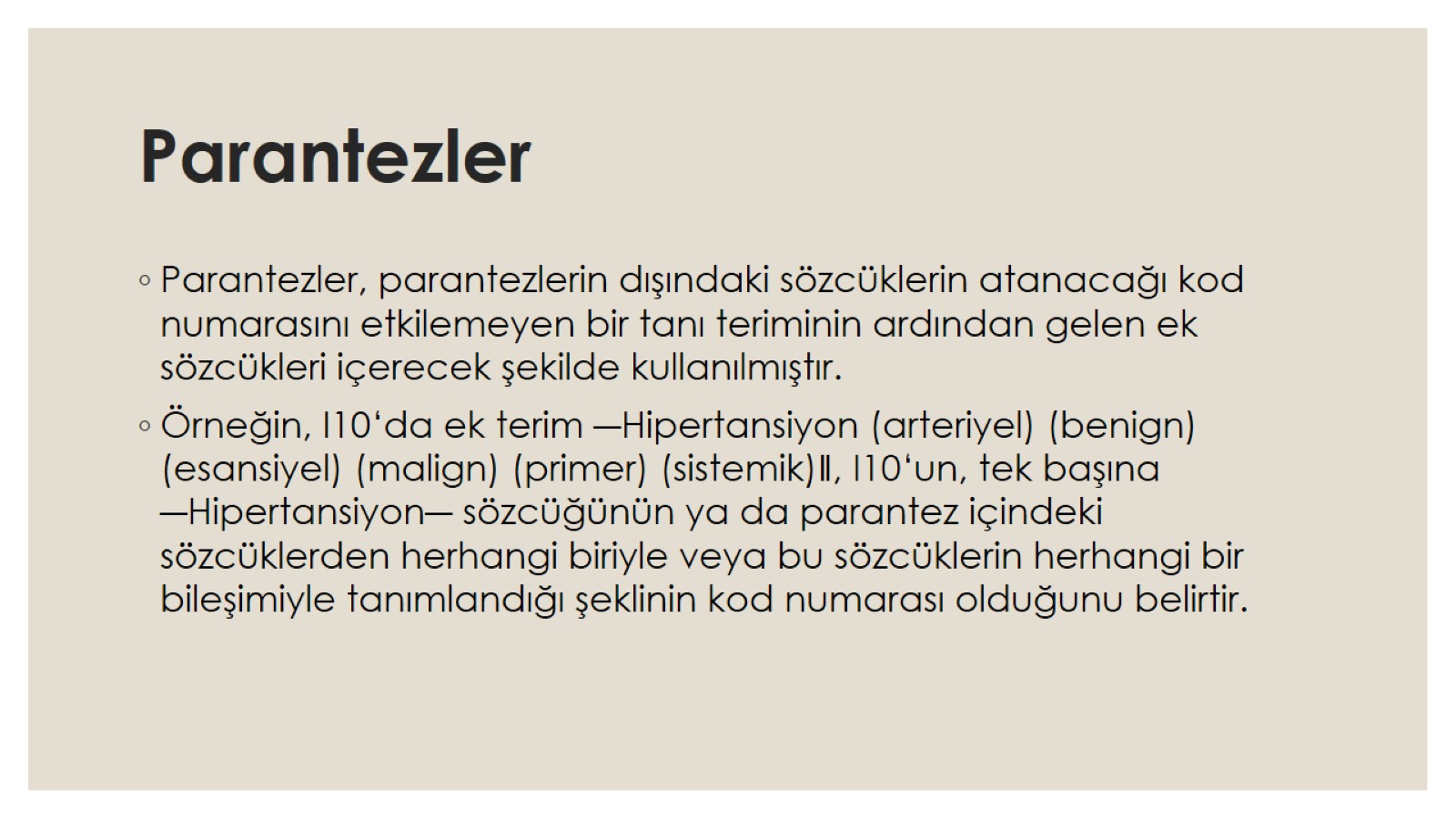 Parantezler
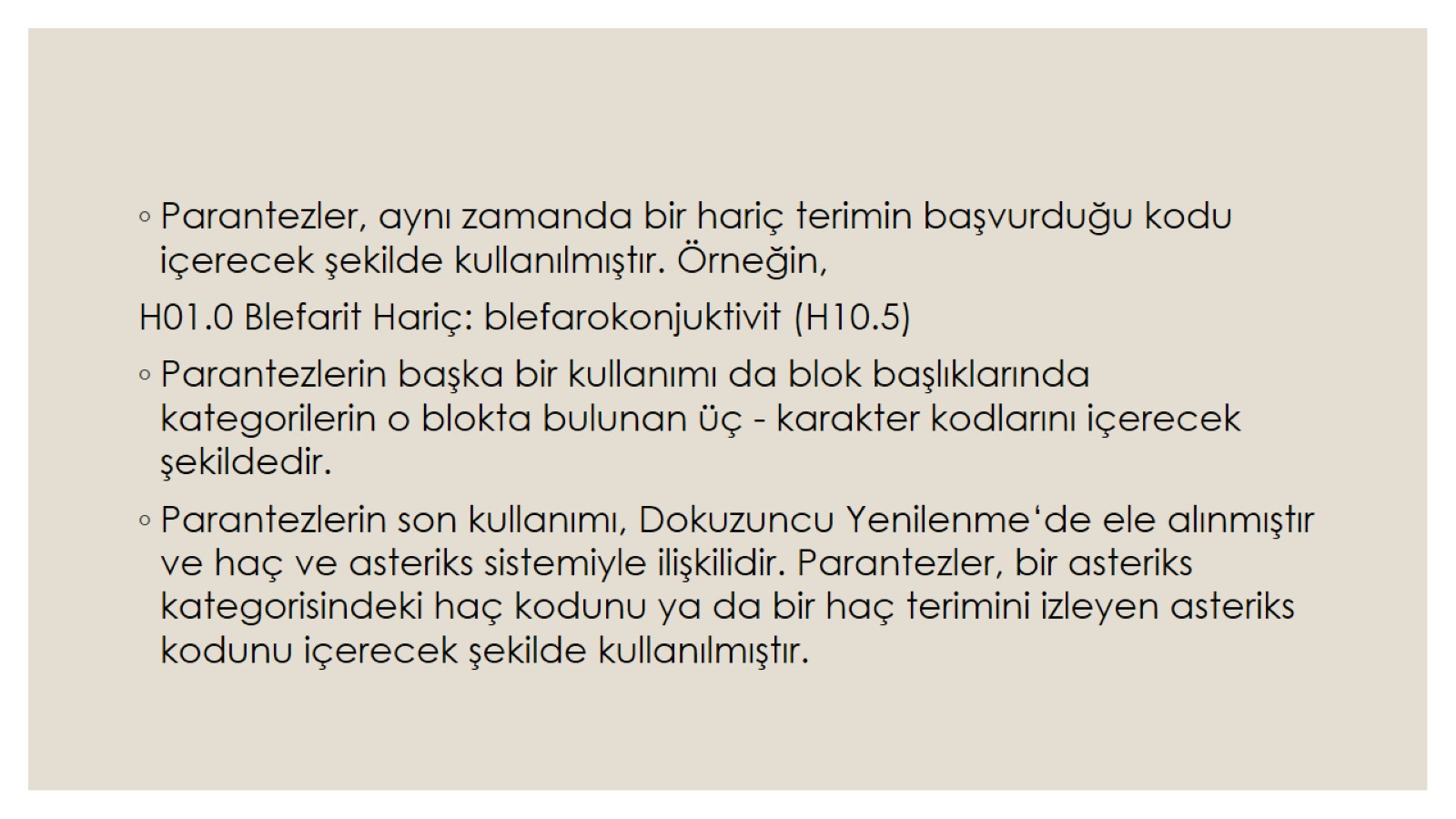 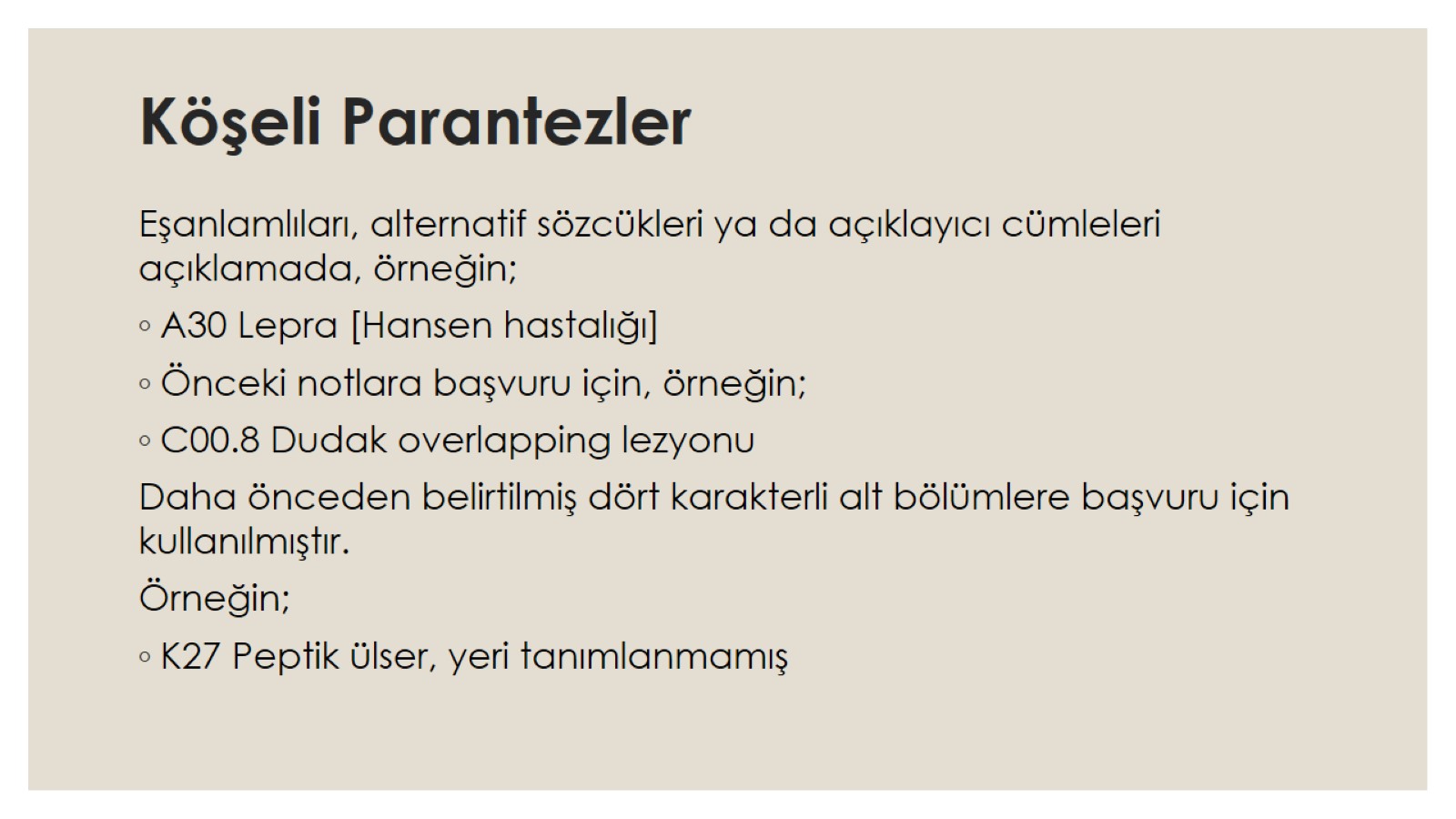 Köşeli Parantezler
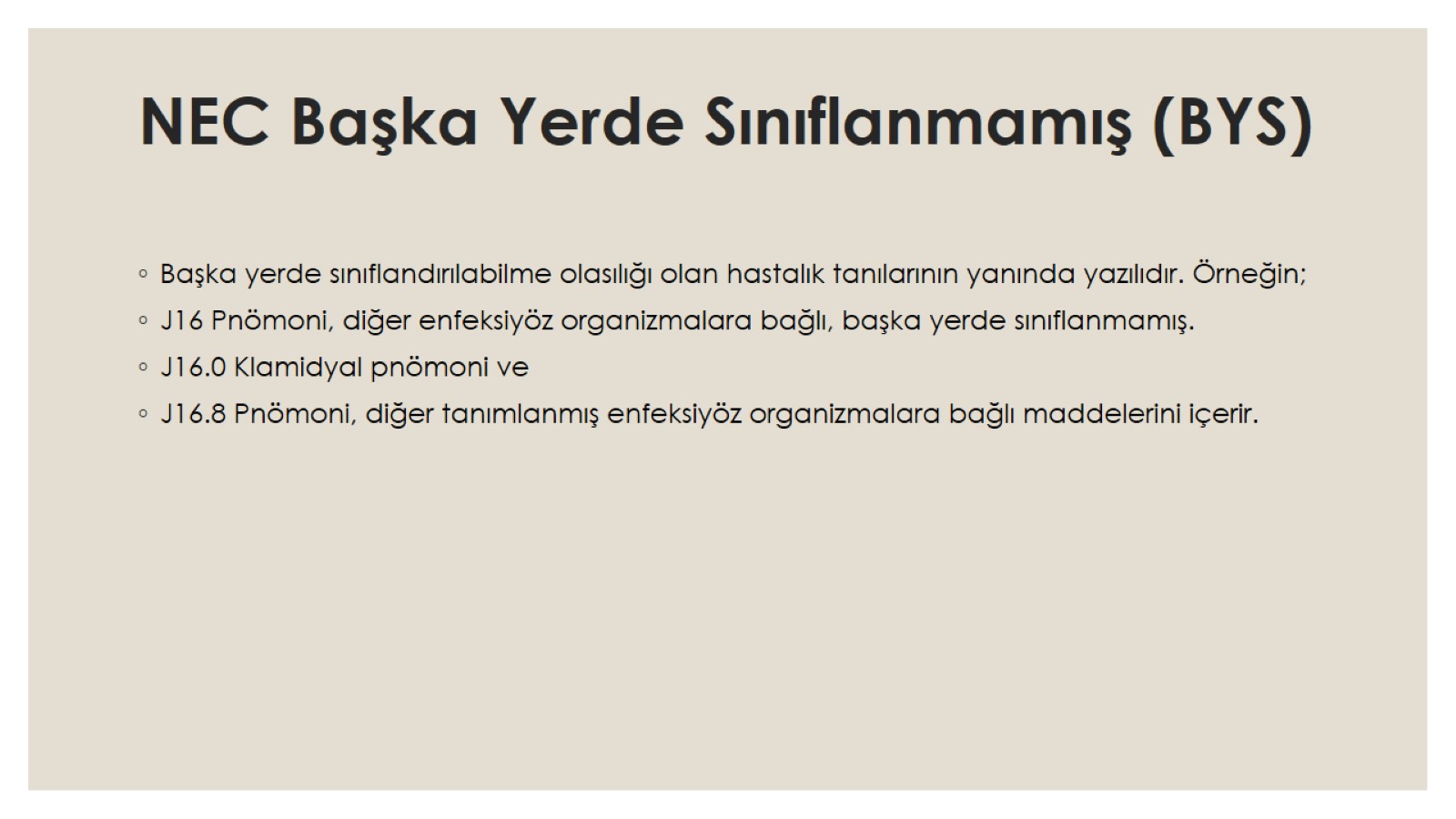 NEC Başka Yerde Sınıflanmamış (BYS)
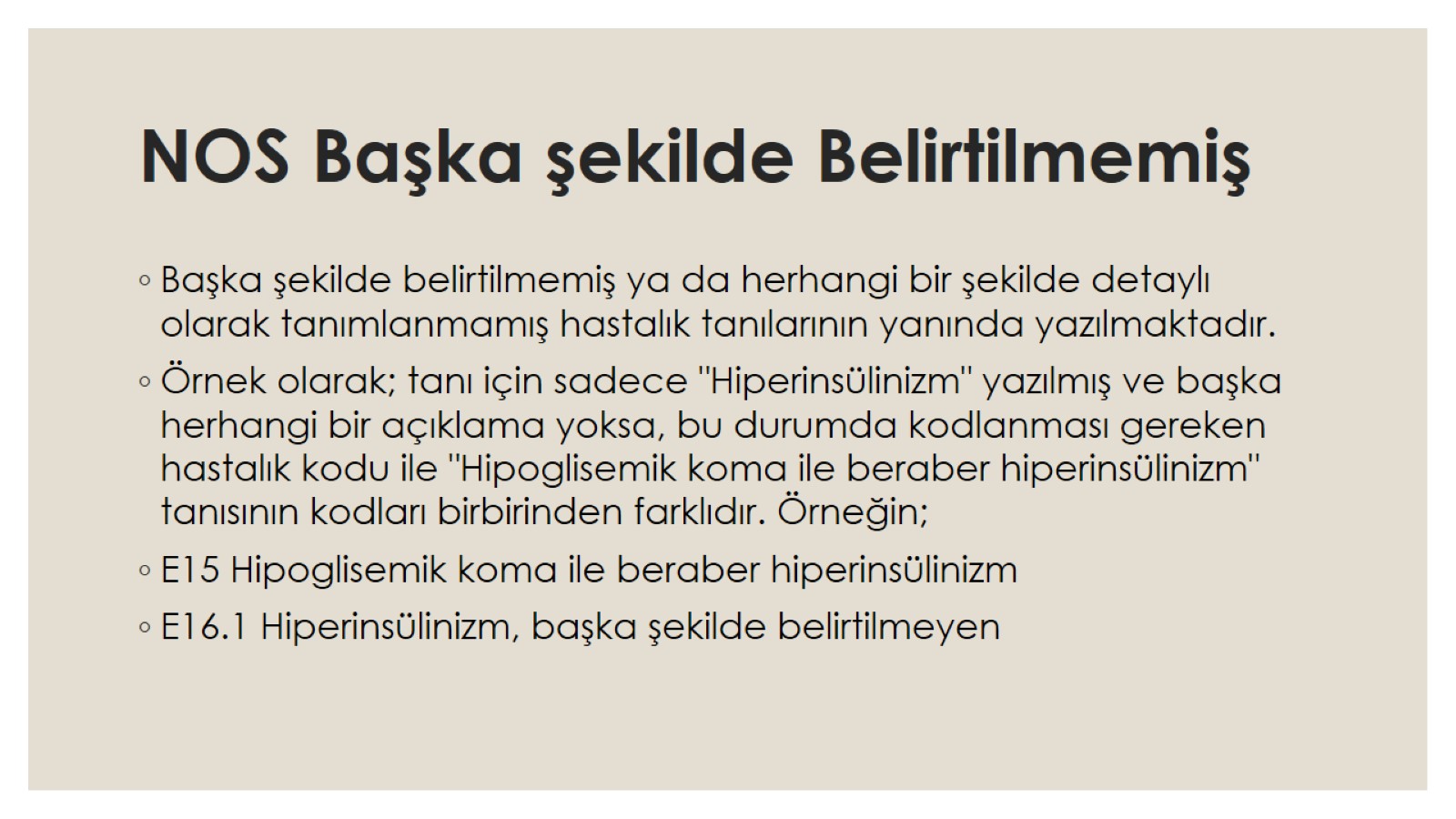 NOS Başka şekilde Belirtilmemiş
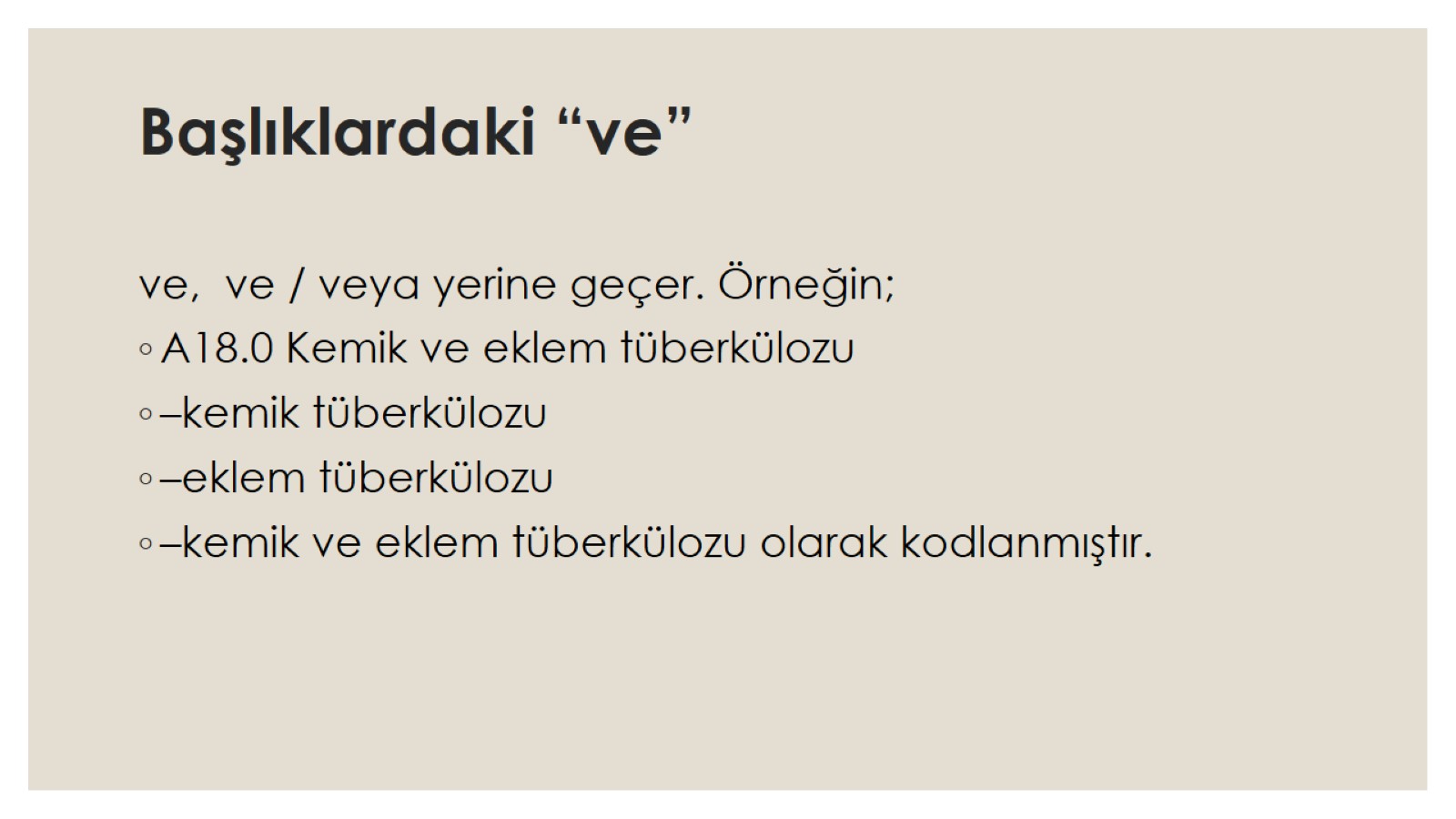 Başlıklardaki “ve”
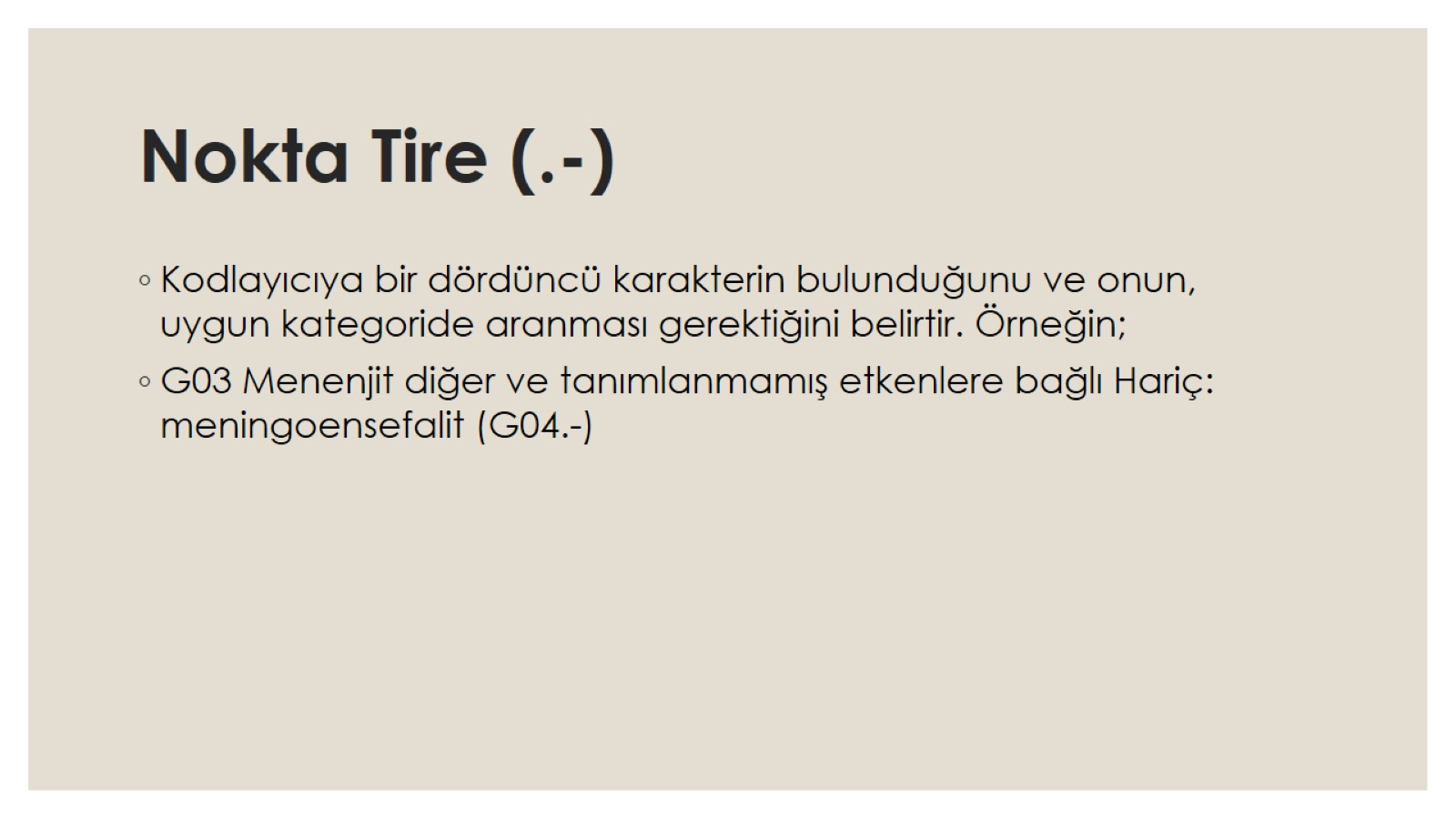 Nokta Tire (.-)
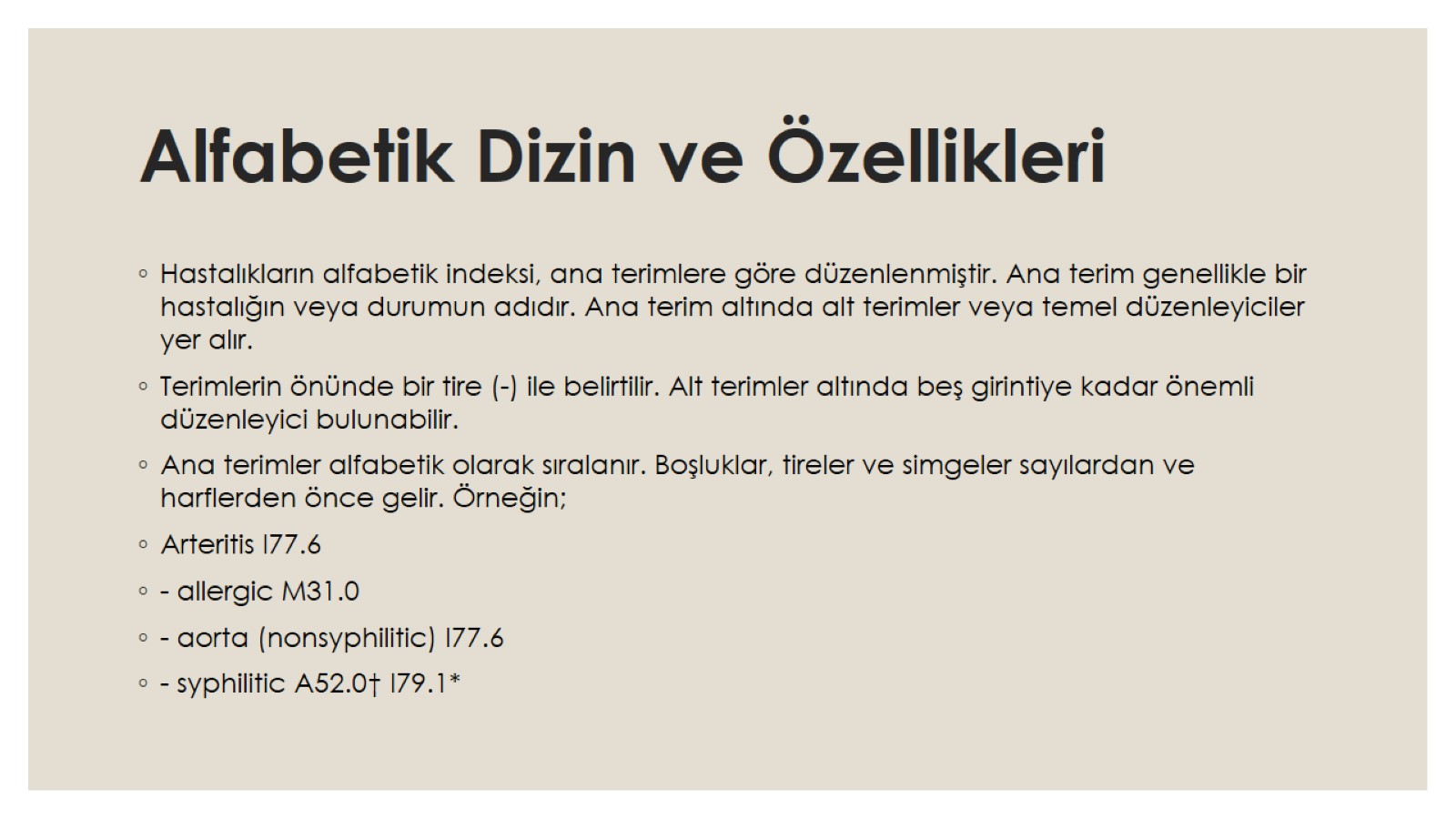 Alfabetik Dizin ve Özellikleri
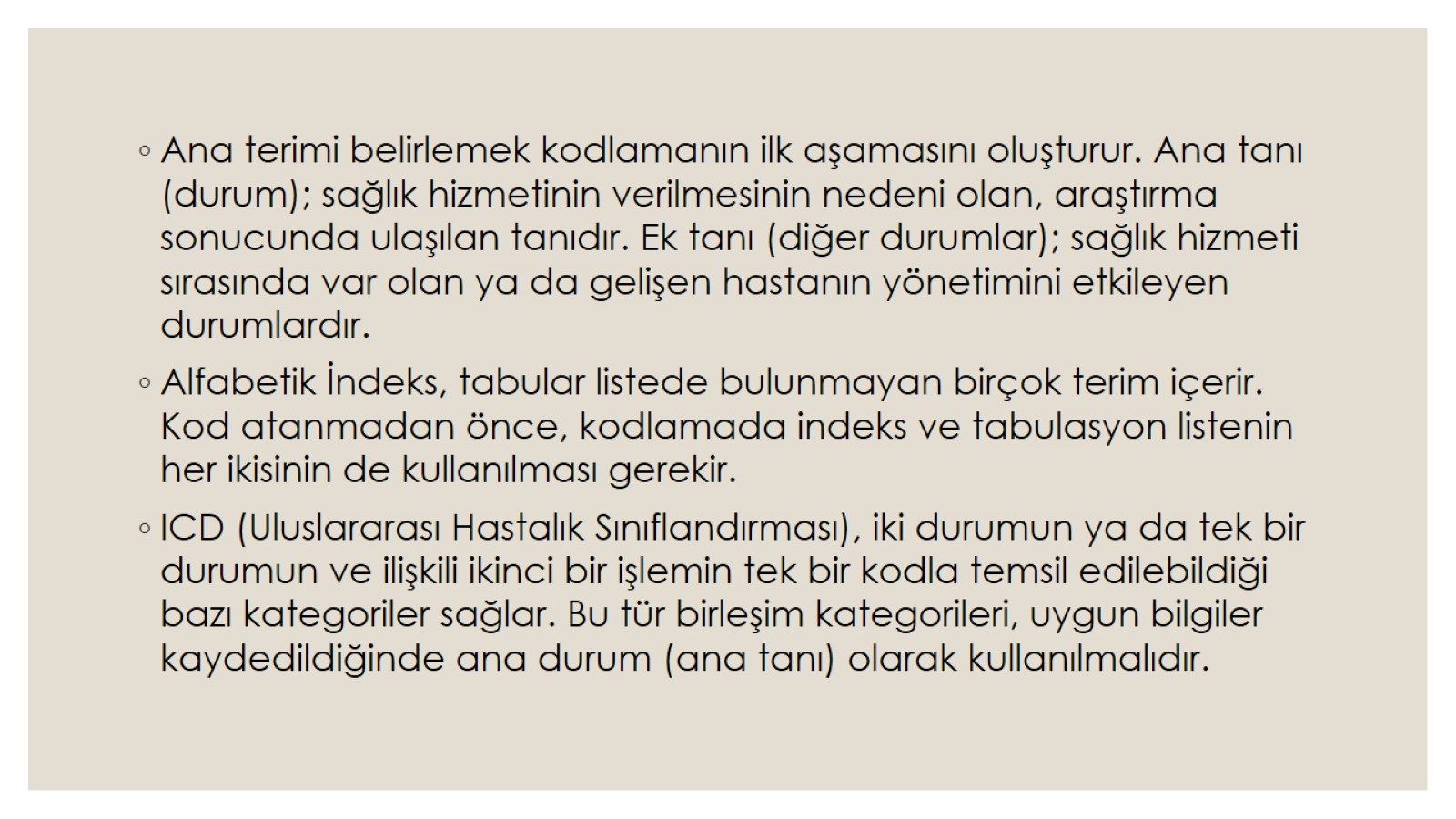 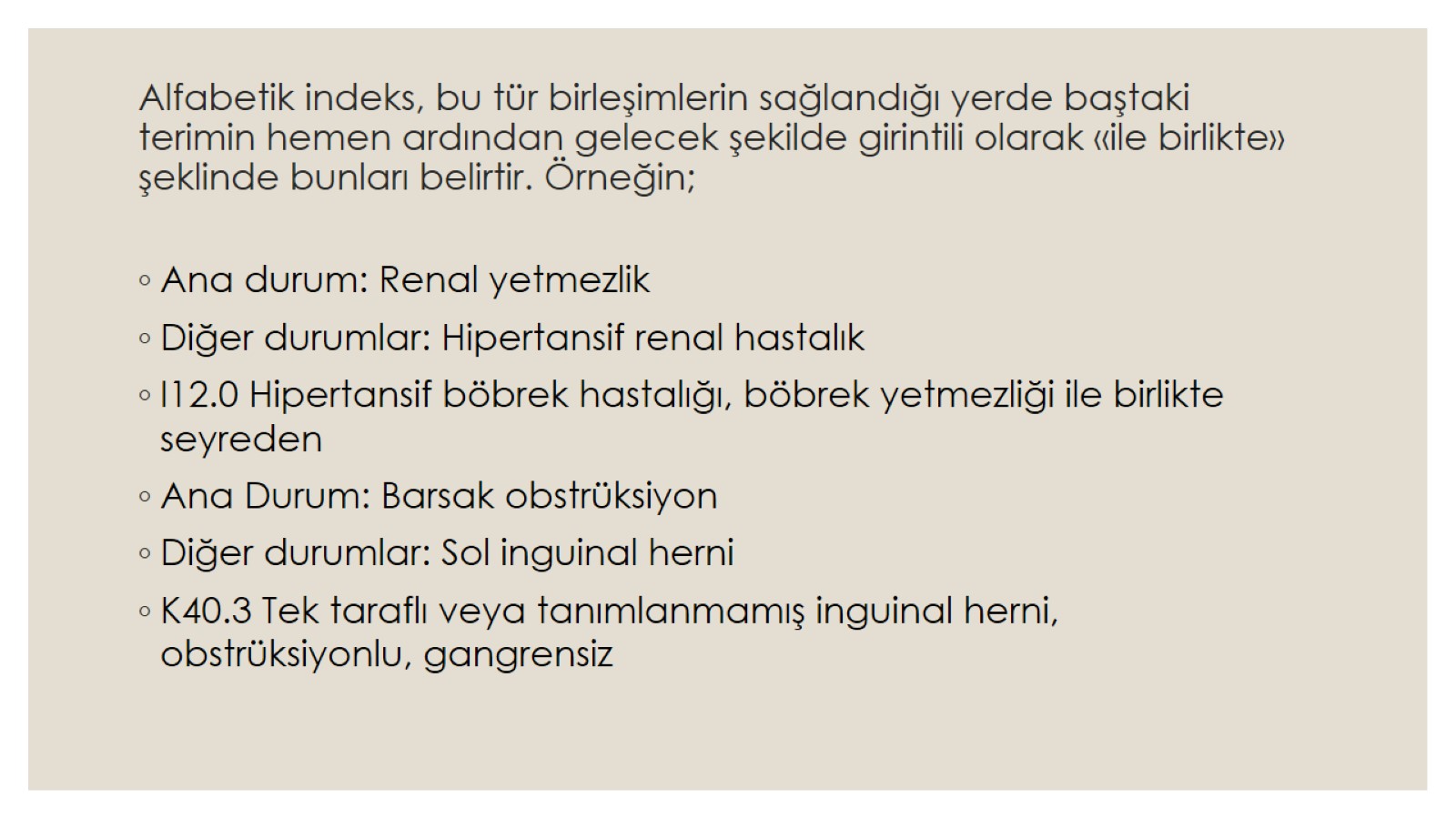 Alfabetik indeks, bu tür birleşimlerin sağlandığı yerde baştaki terimin hemen ardından gelecek şekilde girintili olarak «ile birlikte» şeklinde bunları belirtir. Örneğin;
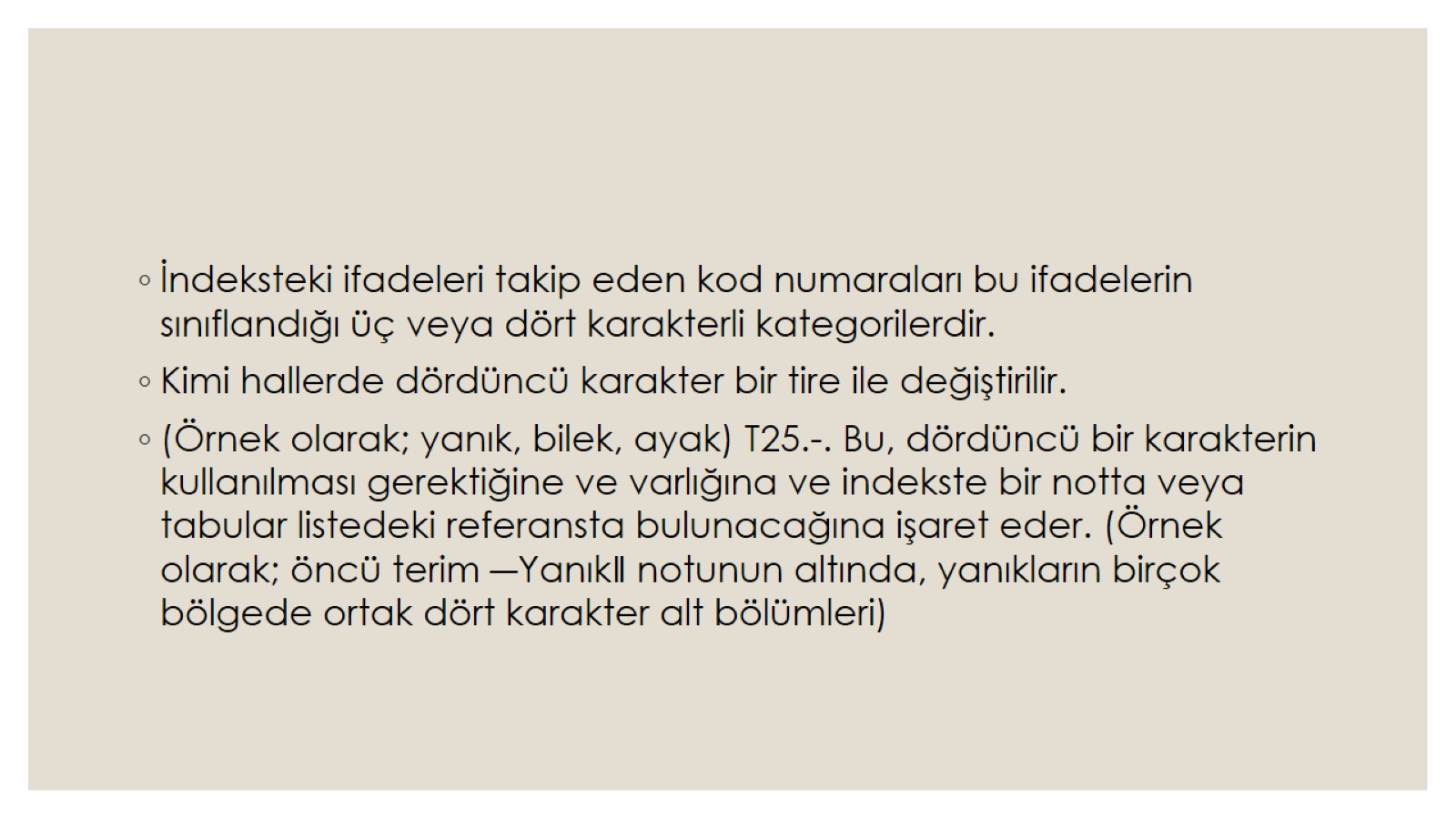 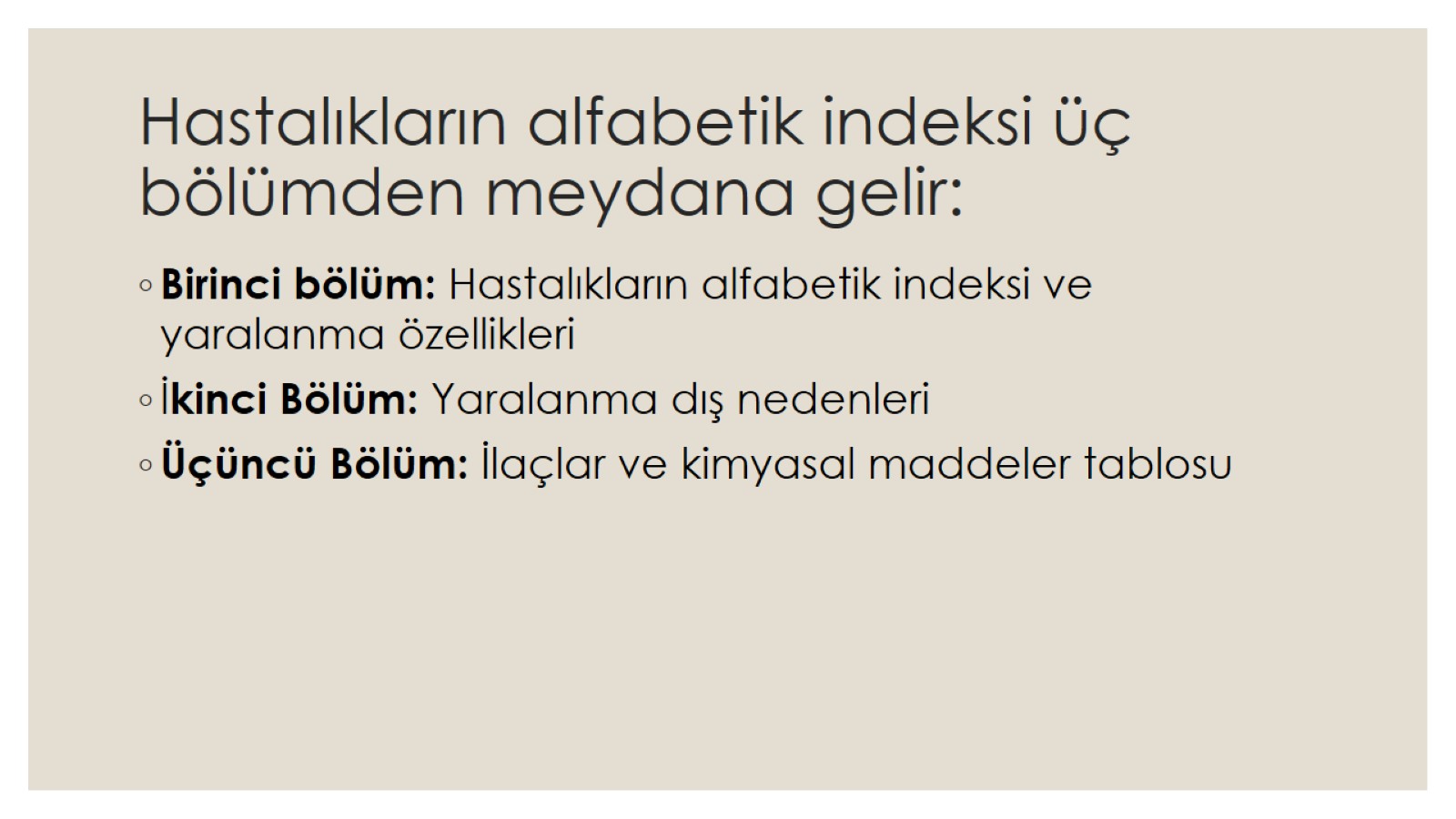 Hastalıkların alfabetik indeksi üç bölümden meydana gelir:
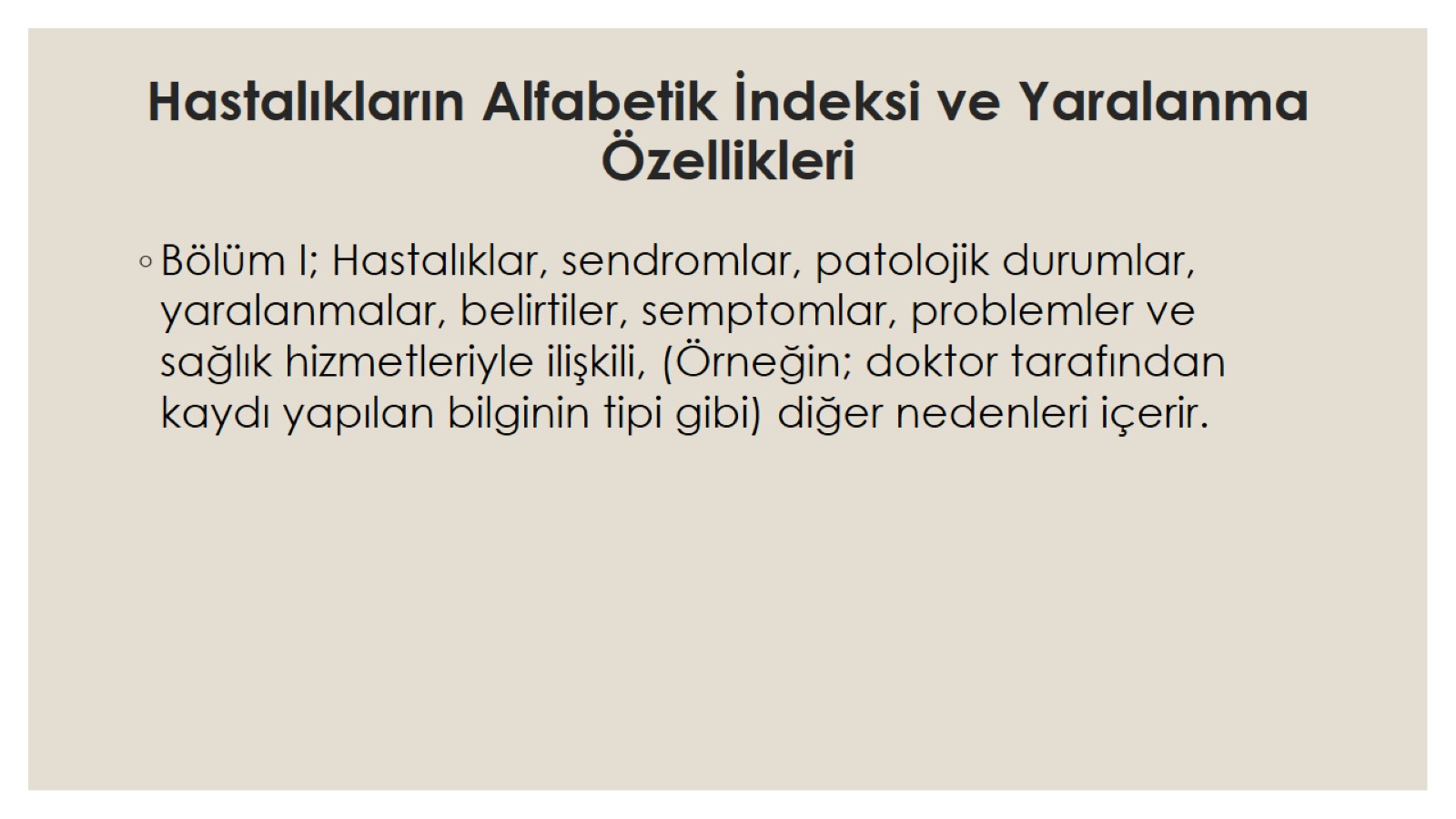 Hastalıkların Alfabetik İndeksi ve Yaralanma Özellikleri
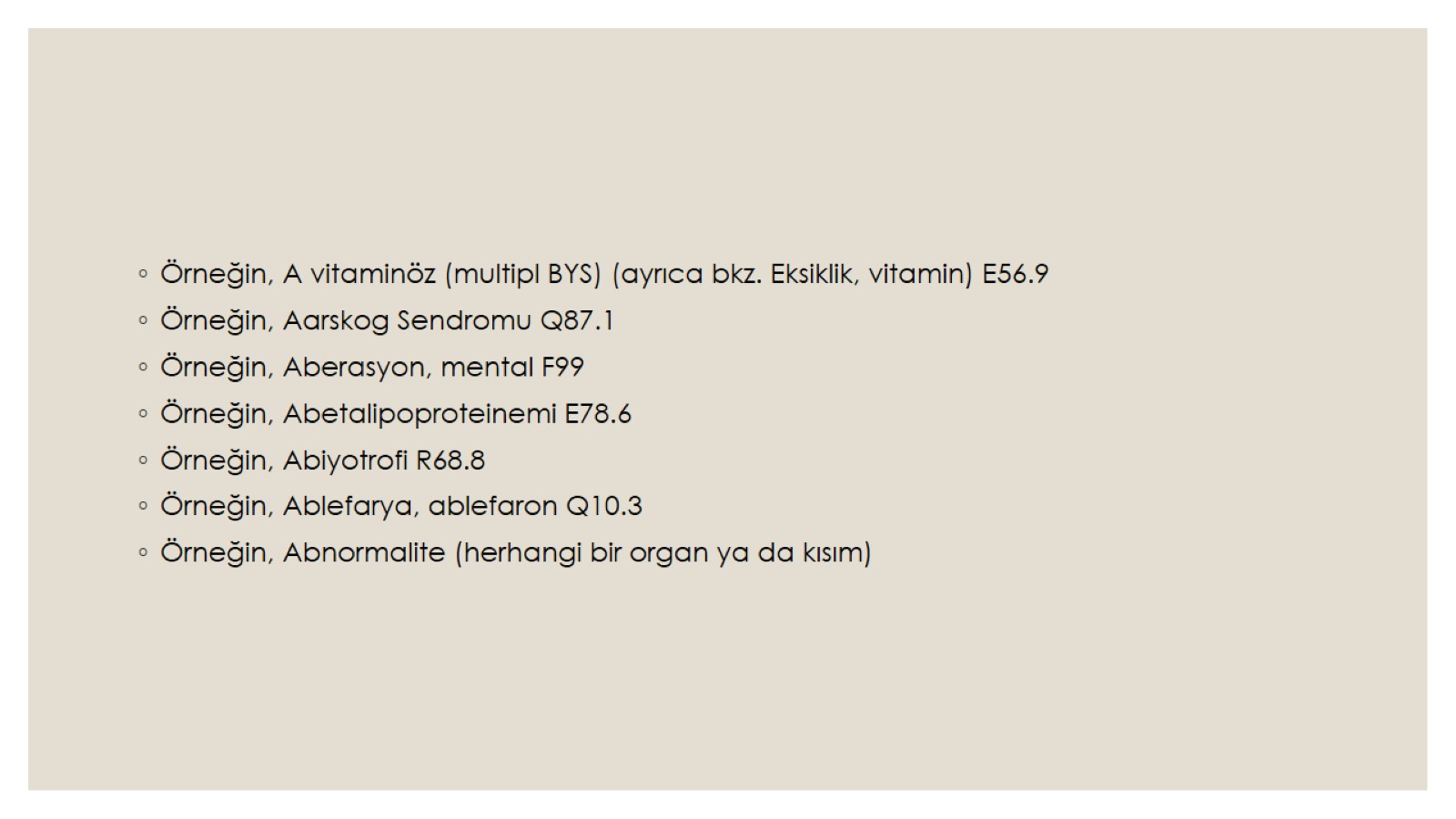 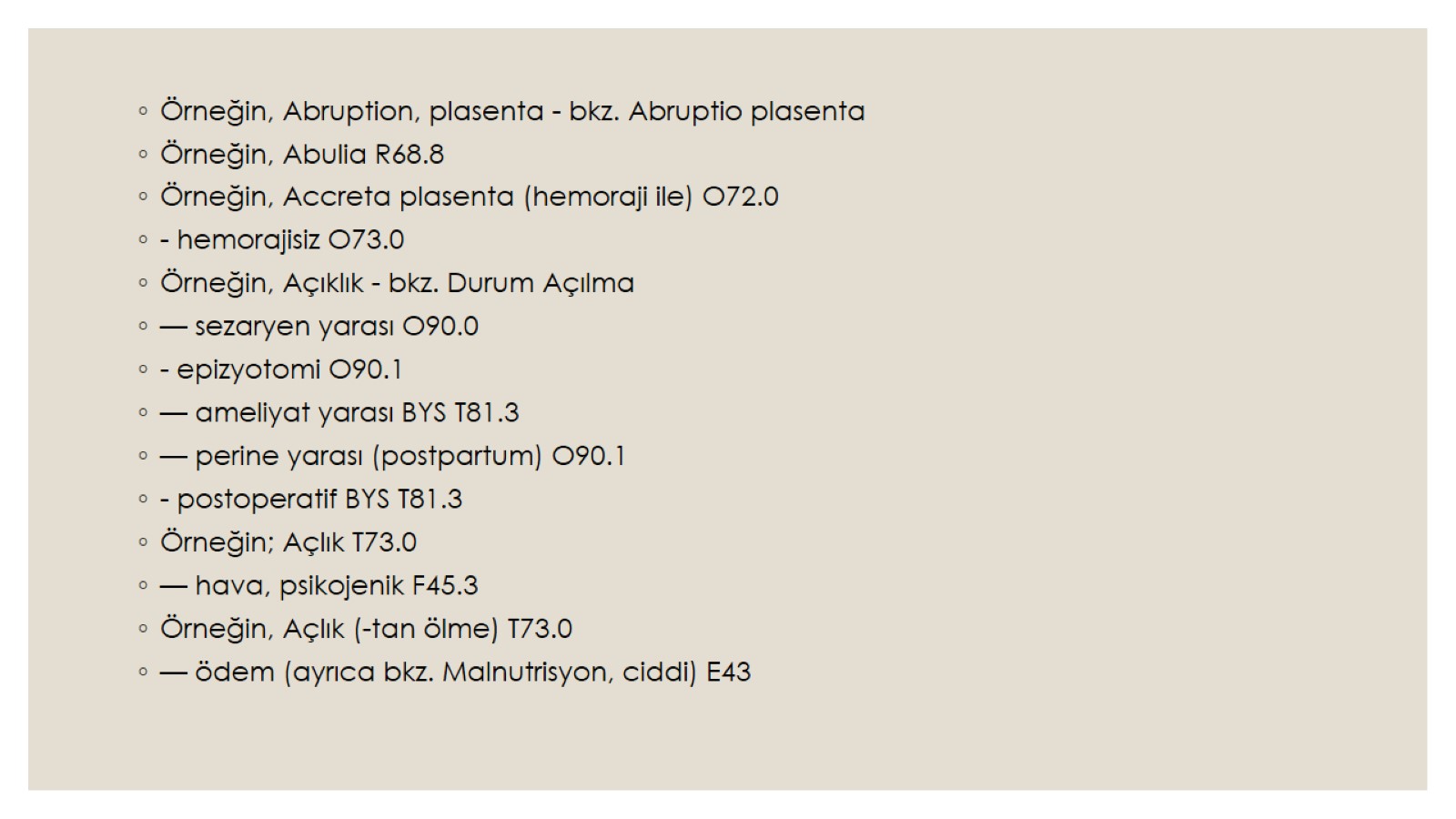 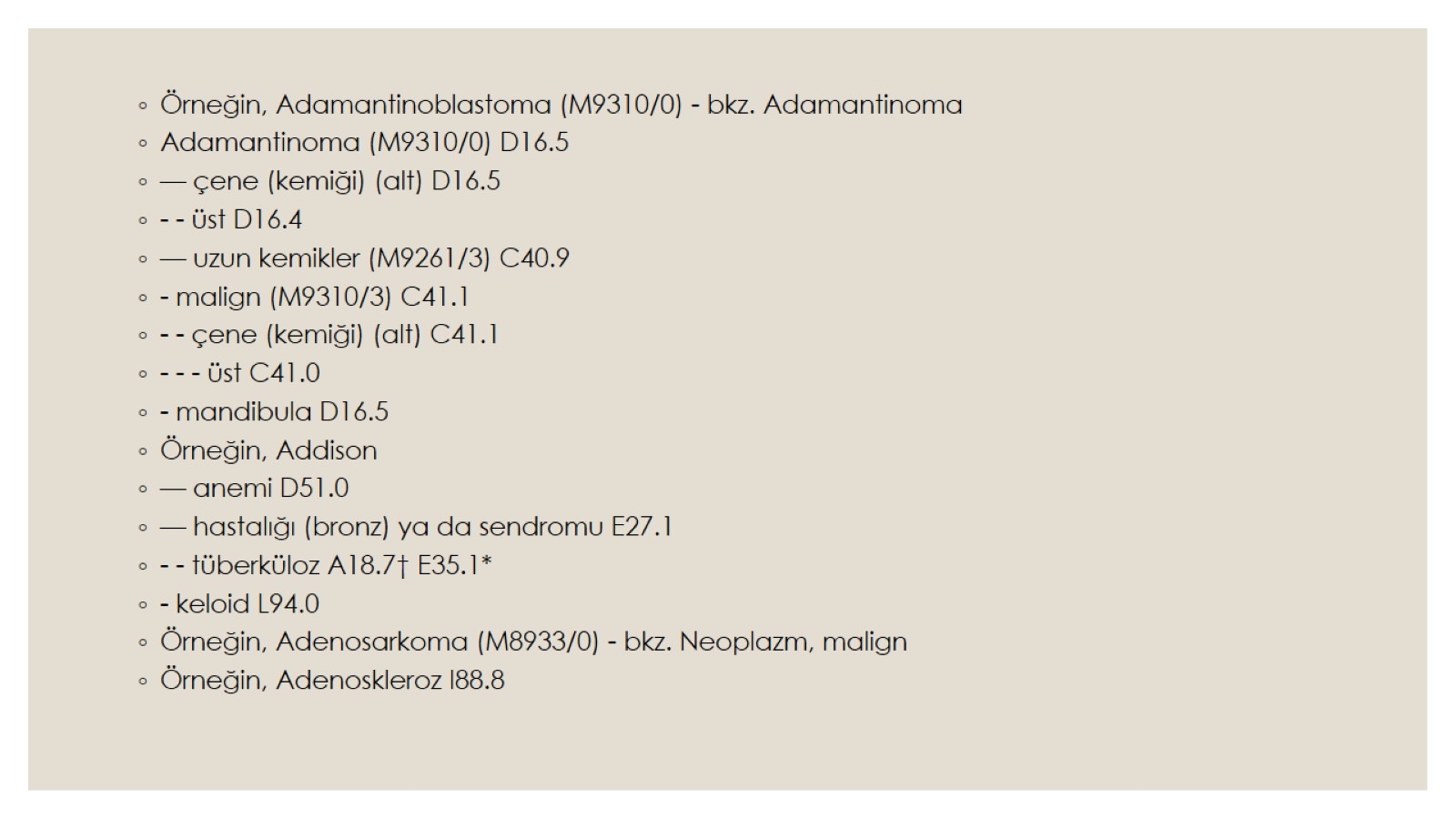 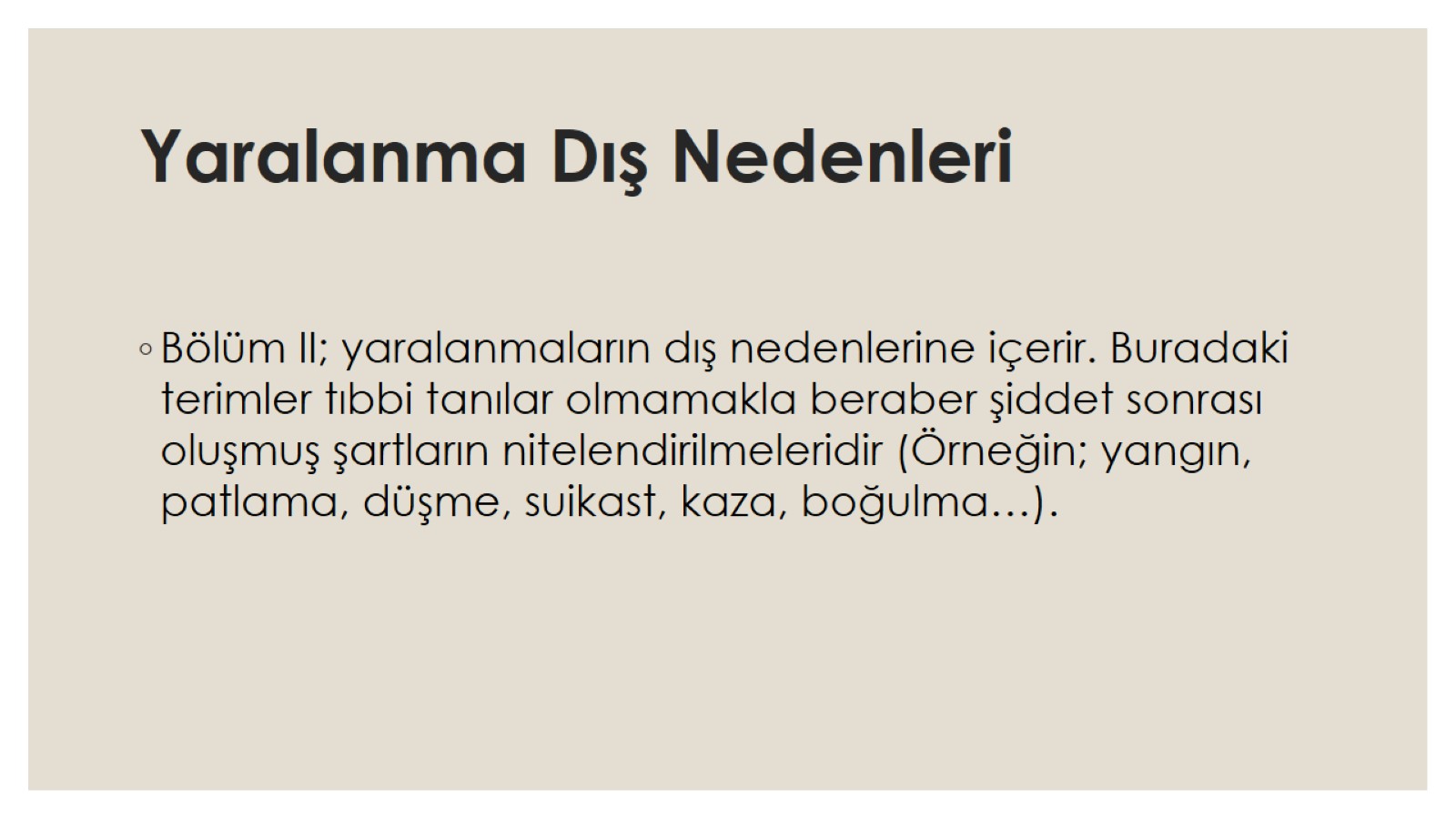 Yaralanma Dış Nedenleri
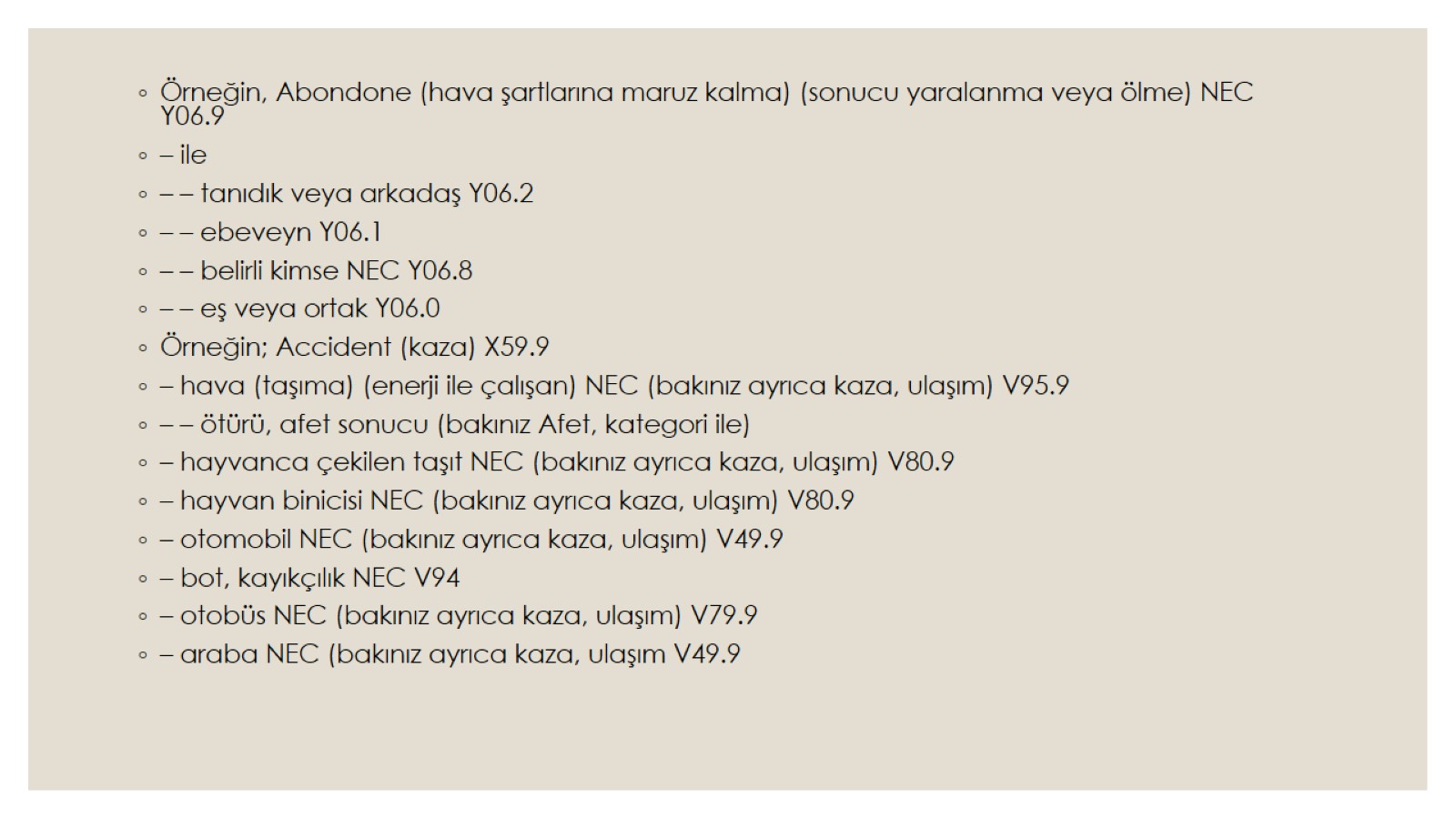 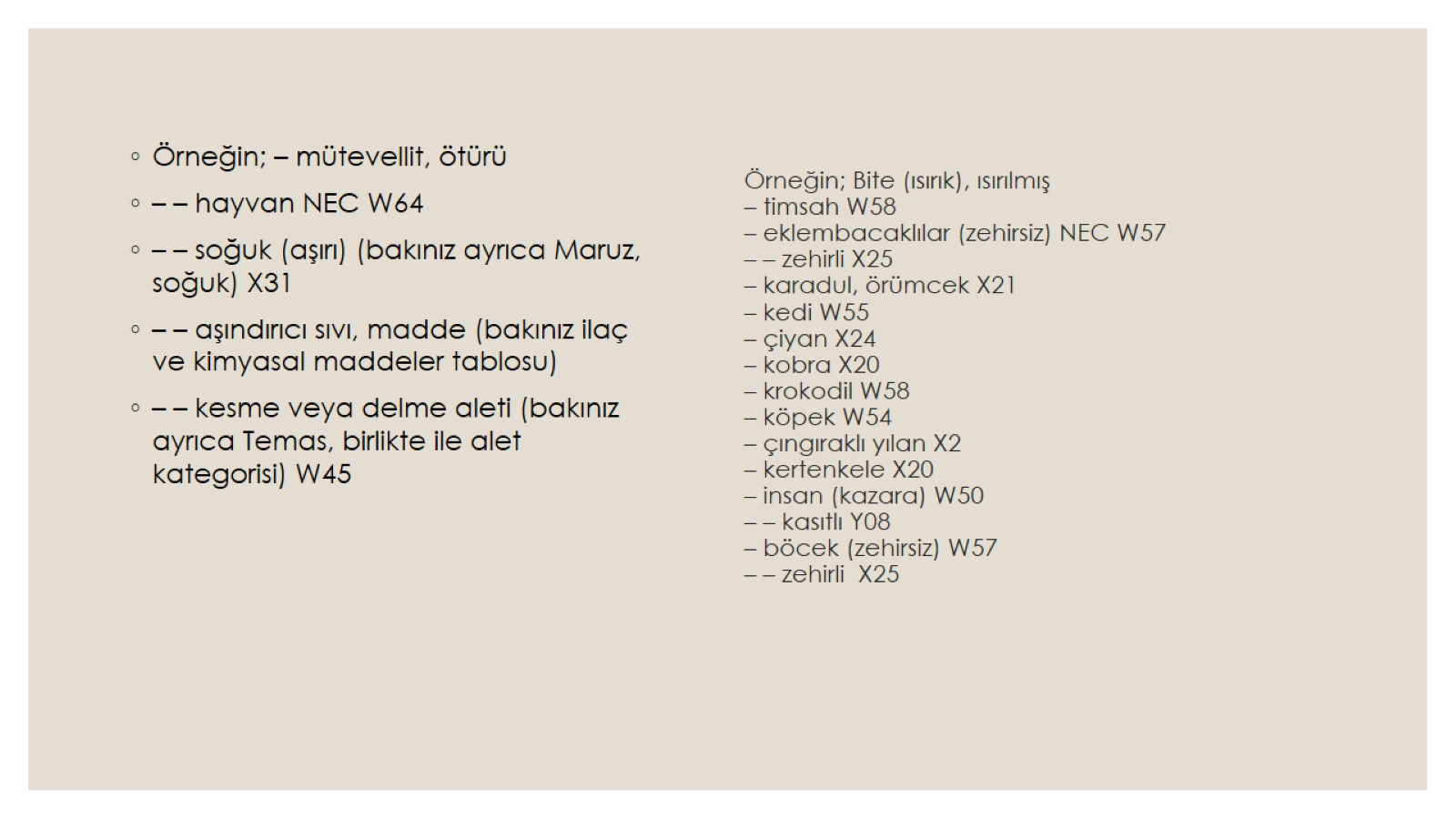 Örneğin; Bite (ısırık), ısırılmış – timsah W58 – eklembacaklılar (zehirsiz) NEC W57 – – zehirli X25 – karadul, örümcek X21 – kedi W55 – çiyan X24 – kobra X20 – krokodil W58 – köpek W54 – çıngıraklı yılan X2 – kertenkele X20 – insan (kazara) W50 – – kasıtlı Y08 – böcek (zehirsiz) W57 – – zehirli  X25
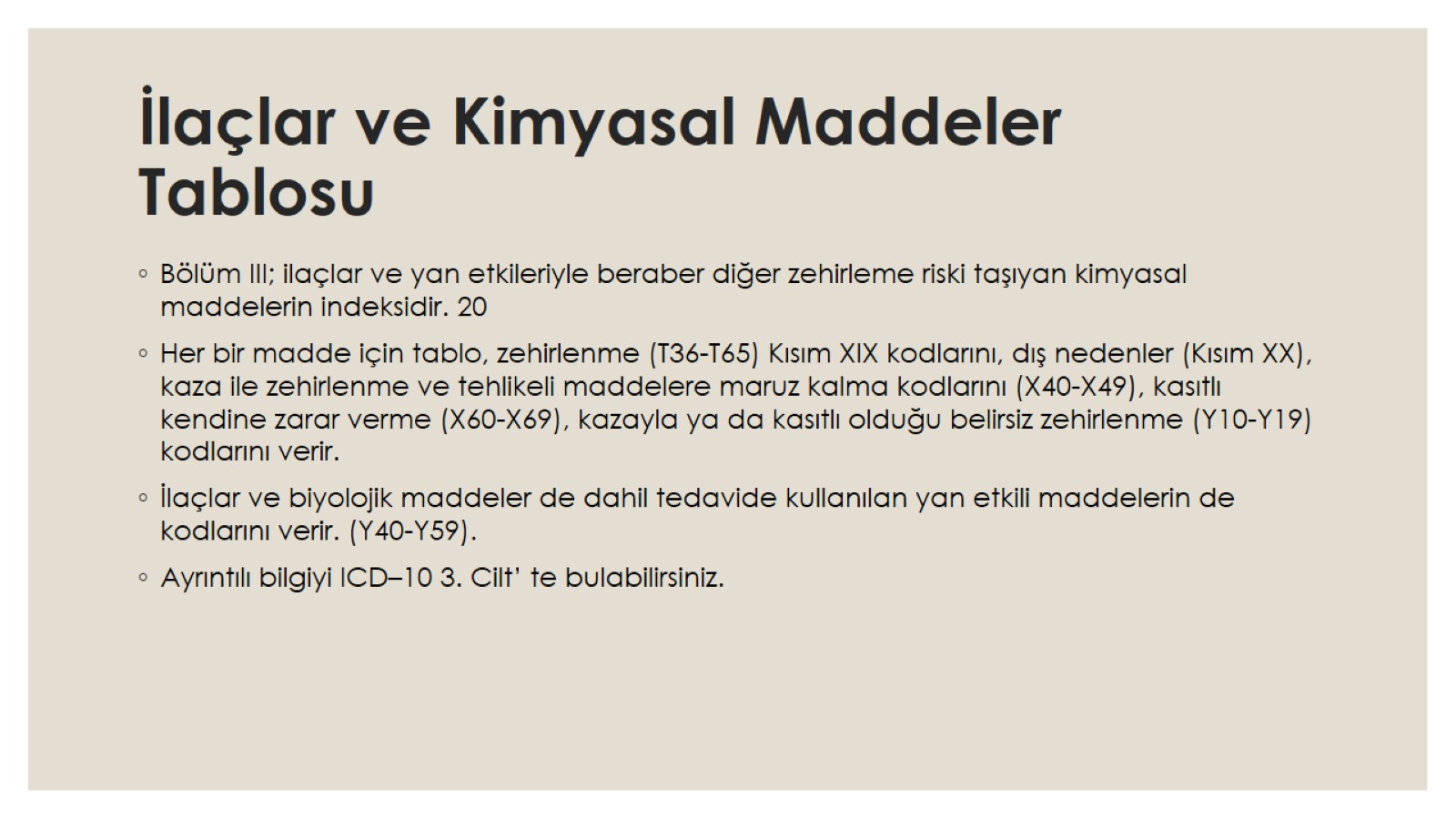 İlaçlar ve Kimyasal Maddeler Tablosu
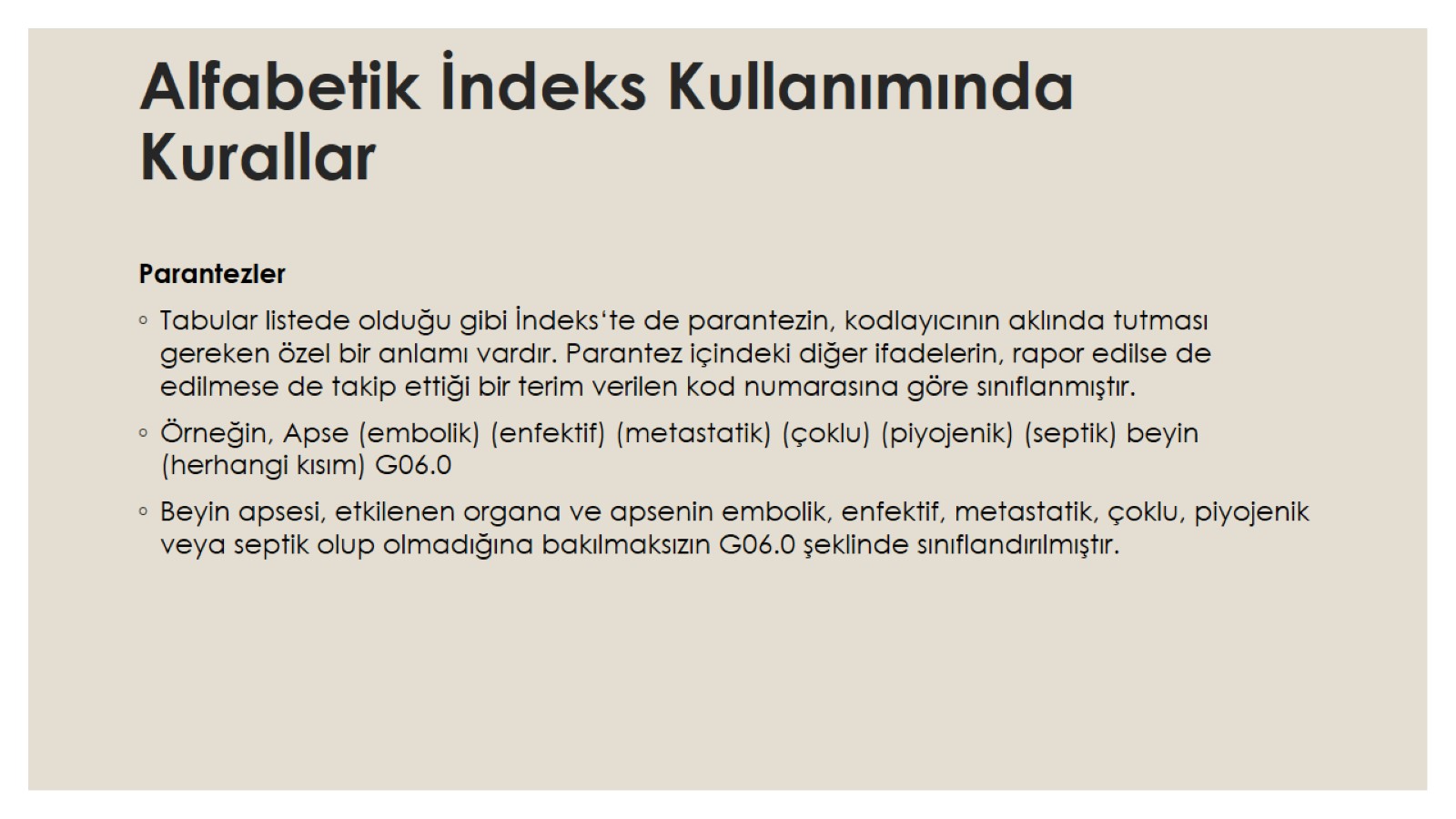 Alfabetik İndeks Kullanımında Kurallar
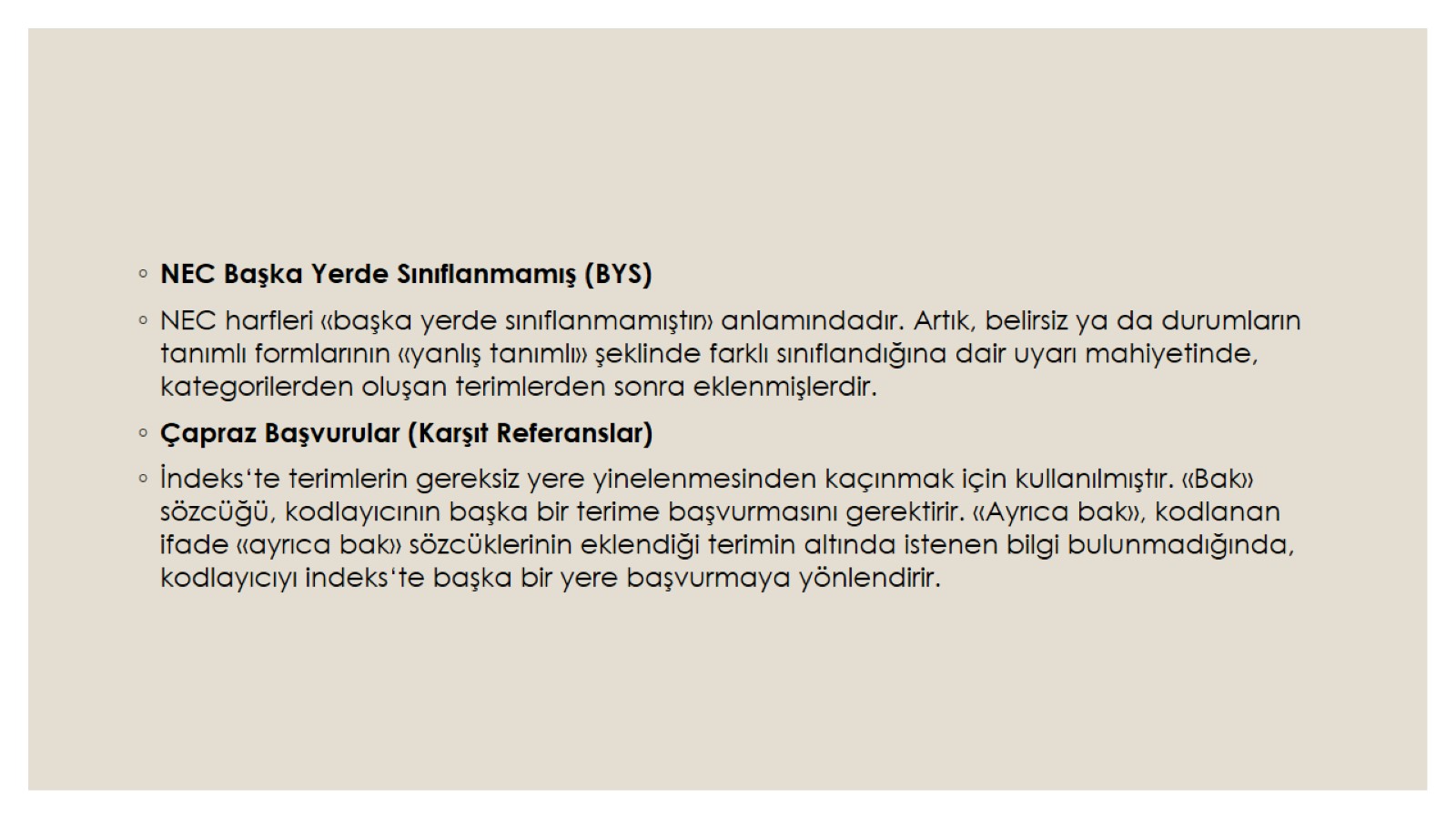